Geostatisztikai műveletek
Desktop GIS
2023.04.04.
Bede-Fazekas Ákos
Tartalom
raszterek területi statisztikái és területi hisztogramja
korrelációs mutatók
korreláció, lokális korreláció
térbeli autokorreláció
statisztikai görbék
korrelogram
félvariogram, kovariogram
hisztogram
interpolációk
determinisztikus és geostatisztikai interpolációs módszerek
18:25
Tartalom
ArcMapben megtalálható geostatisztikai módszereket mutatok be
és megemlítek néhány egyéb módszert, ami nem található meg ArcMapben
ezen túl: SAGA GIS
ingyenes
kimondottan jó a geostatisztikában, raszterek kezelésében
elsősorban természetföldrajzos céllal fejlesztették
https://saga-gis.sourceforge.io/en/index.html
19:51
Előkészítés
Customize > Extensions... > Spatial Analyst és Geostatistical Analyst legyen bepipálva
Customize > Toolbars > Geostatistical Analyst legyen bepipálva
18:25
Raszterek területi statisztikái
adott
egy raszter cellaértékekkel
és zónák, amin belül kíváncsiak vagyunk a cellaértékek leíró statisztikai jellemzőire
a zónákat definiálhatjuk
egy poligonhálóval
vagy egy kategorikus raszterrel (cellaértékei a zónaazonosítók)
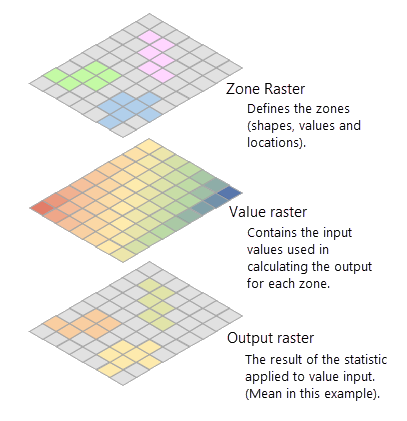 18:25
Raszterek területi statisztikái
kimenetként kérhetünk
rasztert: Spatial Analyst Tools > Zonal > Zonal Statistics
vagy táblázatot: Spatial Analyst Tools > Zonal > Zonal Statistics as Table
a táblázatot utána a poligonhoz kapcsolhatjuk
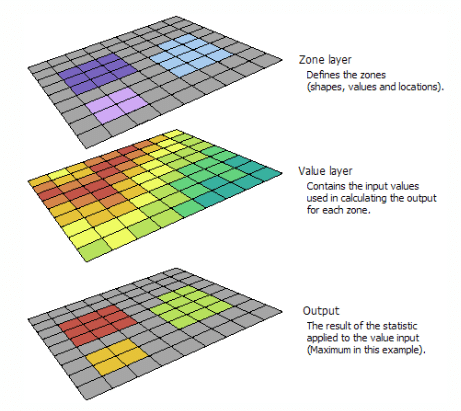 18:25
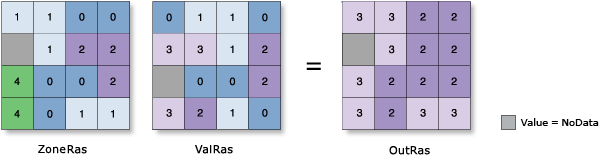 Raszterek területi statisztikái
leíró statisztikai jellemzők
minimum, maximum, tartomány
átlag, medián, összeg
szórás, egyedi értékek száma
legritkább érték, leggyakoribb érték
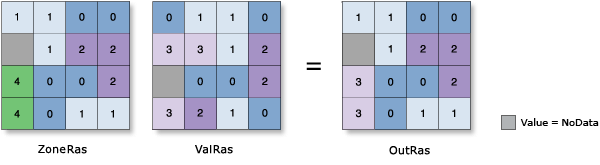 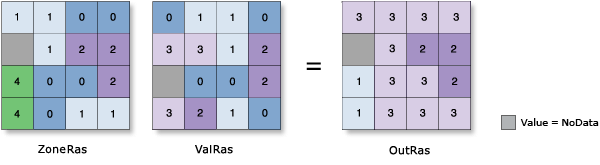 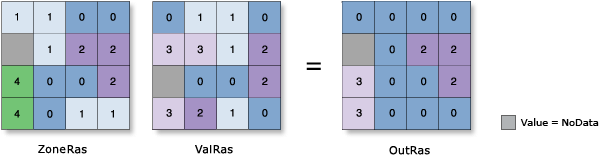 18:25
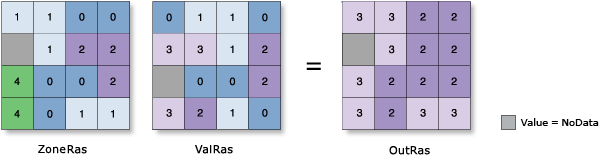 Raszterek területi statisztikái
leíró statisztikai jellemzők
minimum, maximum, tartomány
átlag, medián, összeg
szórás, egyedi értékek száma
legritkább érték, leggyakoribb érték
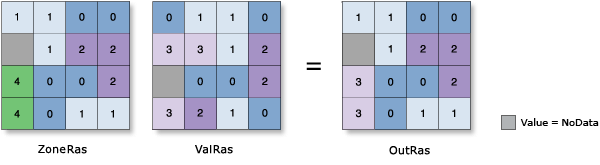 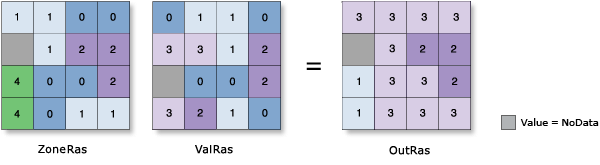 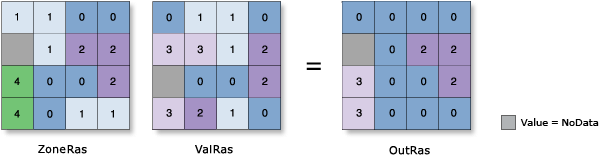 18:25
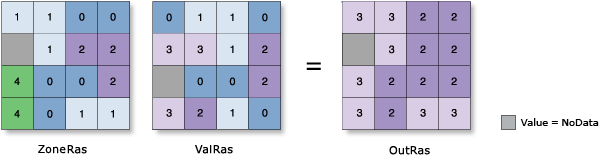 Raszterek területi statisztikái
leíró statisztikai jellemzők
minimum, maximum, tartomány
átlag, medián, összeg
szórás, egyedi értékek száma
legritkább érték, leggyakoribb érték
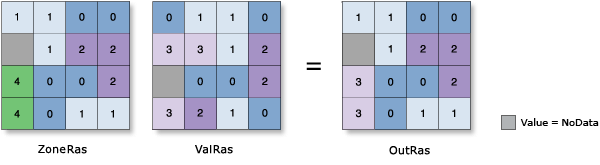 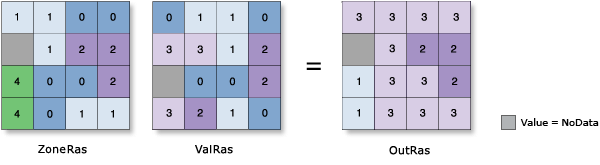 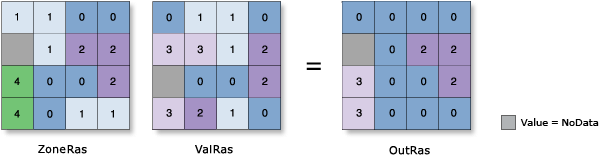 18:25
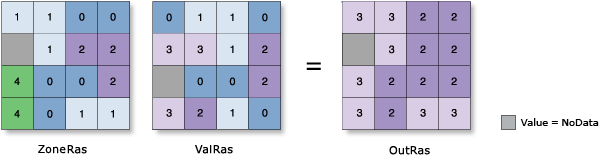 Raszterek területi statisztikái
leíró statisztikai jellemzők
minimum, maximum, tartomány
átlag, medián, összeg
szórás, egyedi értékek száma
legritkább érték, leggyakoribb érték
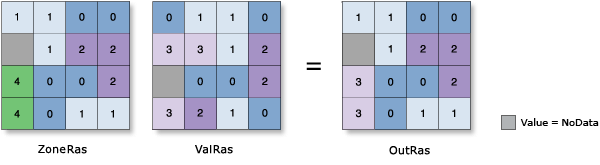 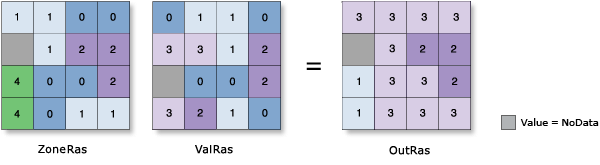 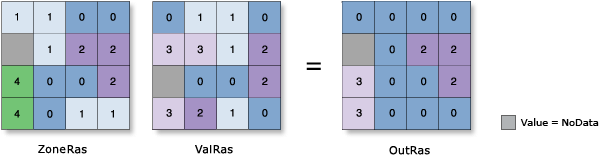 18:25
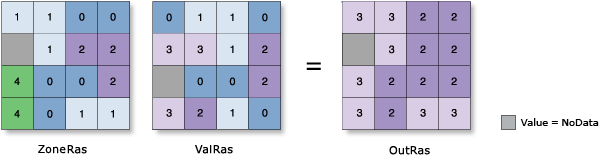 Raszterek területi statisztikái
leíró statisztikai jellemzők
minimum, maximum, tartomány
átlag, medián, összeg
szórás, egyedi értékek száma
legritkább érték, leggyakoribb érték

pirosak: csak kategorikus/egész raszter esetén választhatóak
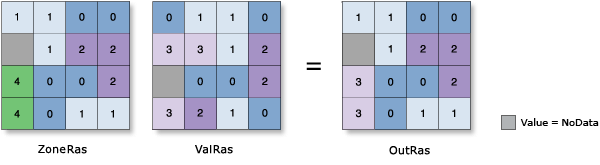 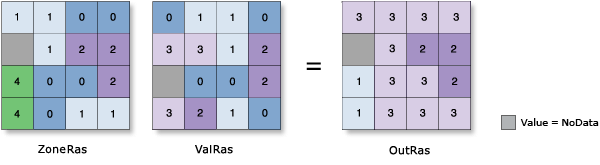 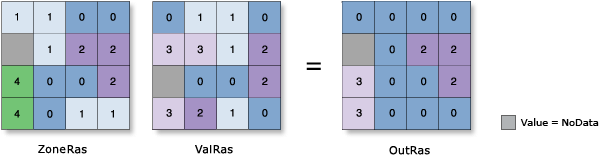 18:25
Raszterek területi statisztikái
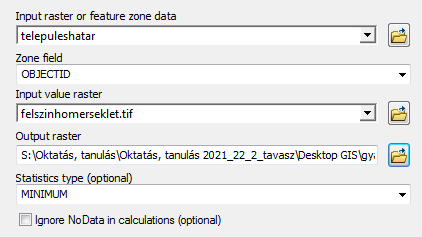 paraméterek
input raster or feature zone data (kijelölés számít!)
zone field (poligon esetén jellemzően a FID/ObjectID)
input value raster
output raster
statistics type (alapértelmezett: átlag)
ignore NoData in calculations (alapértelmezett: igen) – furcsaságokat, extrém értékeket okozhat a raszter határát keresztező poligonok esetén
DEMO
felszínhőmérséklet maximuma a településeken belül, ismeretlen értékeket nem hagyjuk el
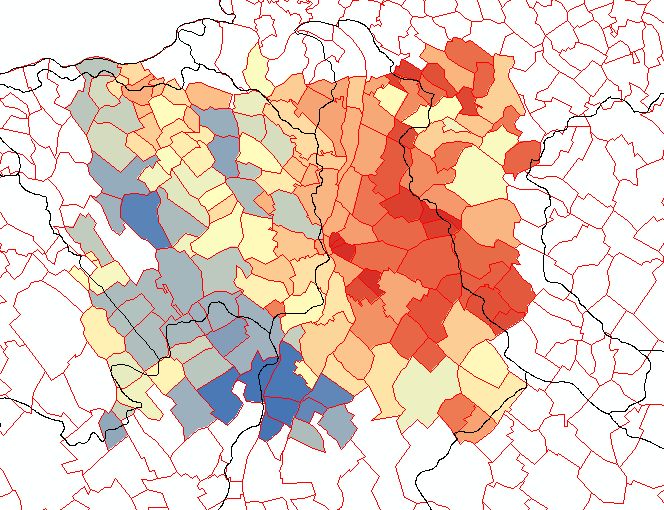 18:25
Raszterek területi statisztikái – feladat
jelölj ki néhány települést
amik teljesen a domborzatmodell alá esnek
a kijelölt települések több megyét képviseljenek
készíts területi statisztikát a megyékre bontva (MEGYEKOD)
a domborzati raszter celláinak mediánjáról
hagyd el az ismeretlen cellaértékeket
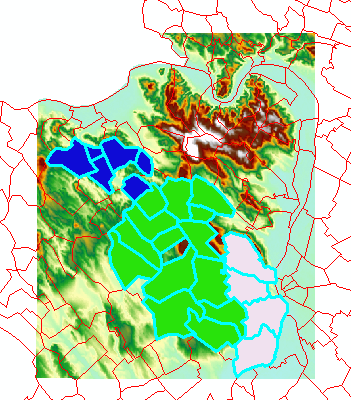 18:25
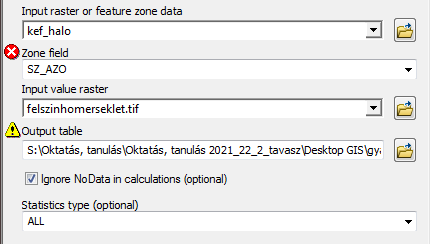 Raszterek területi statisztikái
ha táblázatként kérjük az eredményt (Zonal Statistics as Table)
"output raster" helyett "output table" paraméter
egyszerre több statisztikát is lekérhetünk (ALL)
utána a megfelelő azonosítóval hozzárendelhetjük a vektorfájlhoz a táblázatot
DEMO
felszínhőmérséklet minden statisztikája
a KEF-hálóban (SZ_AZO mező alapján)
ismeretlen értékeket elhagyva
hozzárendelés Joinnal
színezés valamelyik statisztikai jellemző alapján
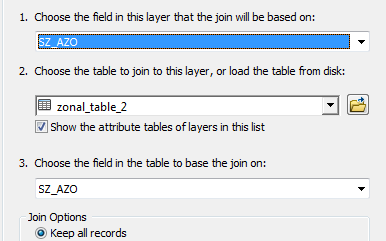 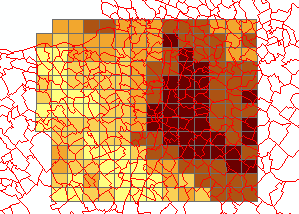 18:25
Raszterek területi statisztikái – feladat
kérd le táblázatként a domborzatmodell összes statisztikáját
a középtájak poligonjai ("középtáj" mező) alapján
hagyd el az ismeretlen értéket
rendeld hozzá a közös azonosító alapján a középtájakhoz a statisztikákat tartalmazó táblázatot
a táblázatban egy betűvel rövidebb lesz az azonosítómező neve
színezd a középtájakat a leggyakrabban előforduló magasságérték alapján
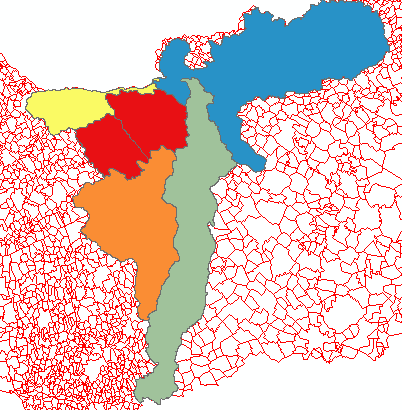 18:25
Raszterek területi hisztogramja
hisztogram
Spatial Analyst Tools > Zonal > Zonal Histogram
egy számérték helyett az egész eloszlást mutatja
bemenete hasonló: egy raszter értékekkel és zónák (kategorikus raszter vagy poligon)
a kimenete egy táblázat és egy ábra, aminek opcionálisan adhatunk nevet
elég csúnyácska, de ezernyi testreszabási lehetőséget kínál
főbb kezelési lehetőségek
Add to Layout – hozzáadja a nyomtatási elrendezéshez
Copy as Graphic – vágólapra másolja képként
Print – nyomtatóra küldi
18:25
Raszterek területi hisztogramja
DEMO
felszínhőmérsékleti raszter által teljesen kitakart
"E" betűvel kezdődő településeken belül
a felszínhőmérséklet eloszlása
hozzáadva a nyomtatási elrendezéshez
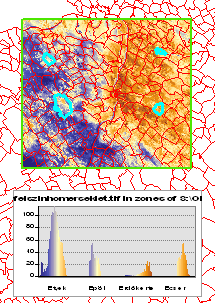 18:25
Raszterek területi hisztogramja
lépések
3D Analyst Tools > Conversion > From Raster > Raster Domain
Select by Location > települések + completely within + rasztert befoglaló poligon
Select by Attributes > települések + select from current selection + "TELEPULESN" LIKE 'E%'
Spatial Analyst Tools > Zonal > Zonal Histogram
jobb klikk >Add to Layout
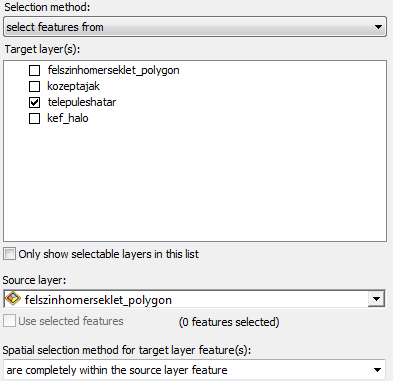 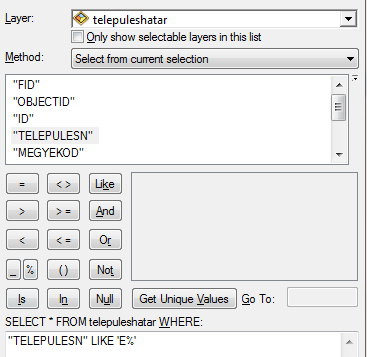 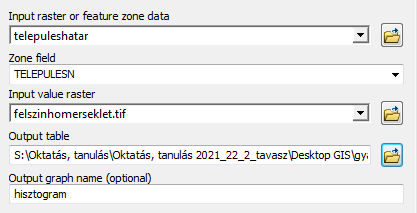 18:25
Raszterek területi hisztogramja – feladat
jelölj ki néhány (5-10) poligont a KEF-hálóból
mindegyik essen a domborzatmodell alá
készíts hisztogramot az adott poligon növényzetét felmérő botanikus ("FELMéRő" mező) szerint csoportosítva
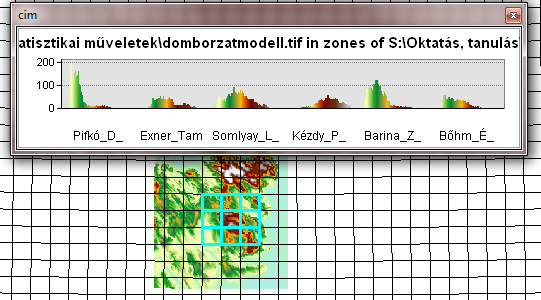 18:25
Korreláció
korreláció fogalma
két adatsor egymással milyen módon és mennyire függ össze
lineáris kapcsolatot vizsgál
a korreláció egy számérték
-1: erős negatív korreláció
0: nincs kapcsolat
1: erős pozitív korreláció
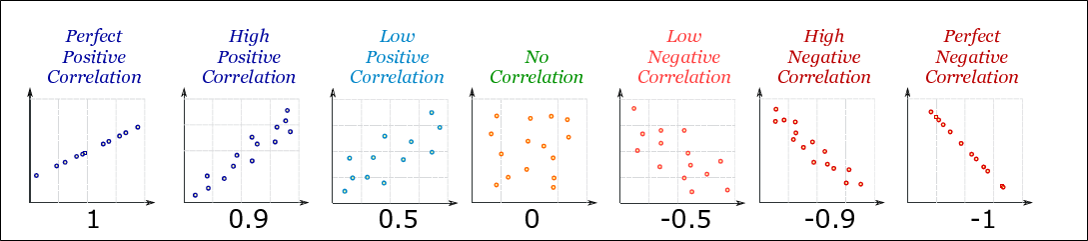 18:25
Korreláció
példák:
magasság és hőmérséklet: –
népsűrűség és légszennyezés: +
májusi és júniusi csapadék: ++
jelenlegi és jövőbeli légszennyezés: +
csapadék és bűnesetek száma: Ø
további példák
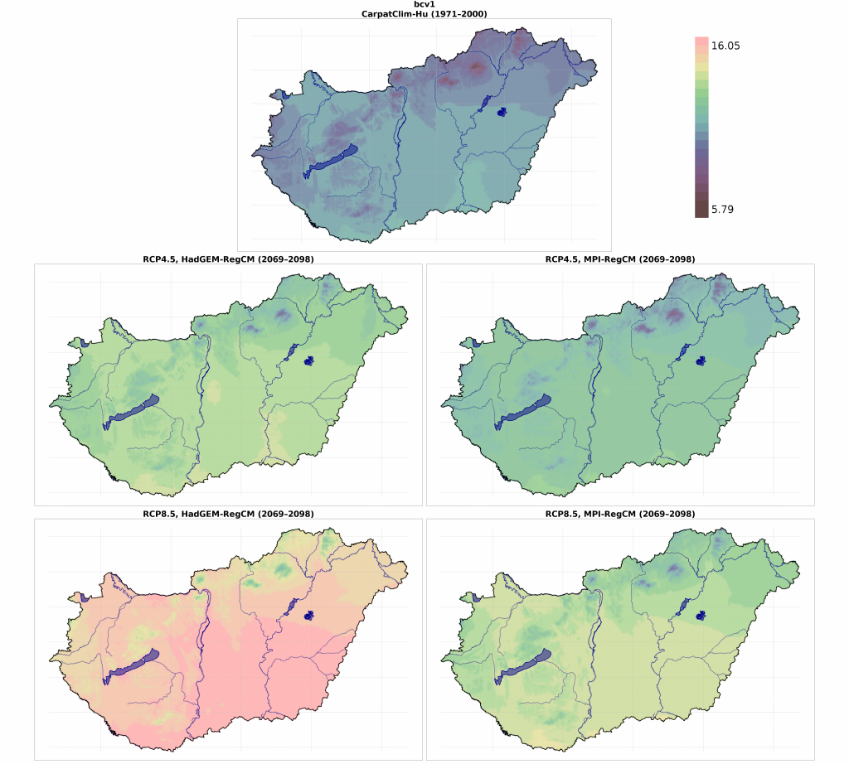 18:25
Korreláció
két adatsor = két, azonos hosszúságú számsor
lehetnek akár vektorok mezői
vagy két, azonos felbontású/kiterjedésű raszter cellaértékei
korreláció két raszter(réteg) között
Spatial Analyst Tools > Multivariate > Band Collection Statistics
korreláció két mező között
ArcMapben nem találtam rá eszközt
de Excelben könnyű
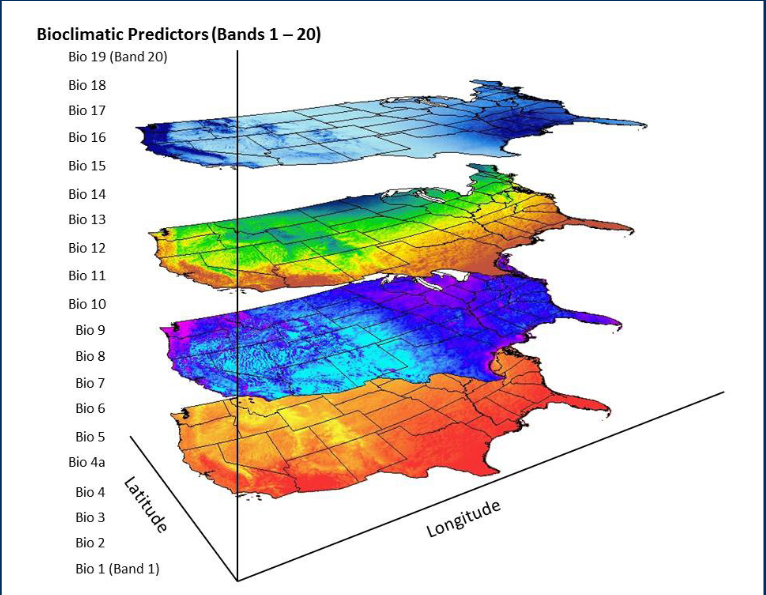 18:25
Korreláció
DEMO
domborzatmodell és felszínhőmérséklet közötti korreláció
Spatial Analyst Tools > Multivariate > Band Collection Statistics
be kell pipálni, hogy "Compute covariance and correlation matrices"
egy txt-fájlt készít, az alján van egy 2×2-es mátrix, a diagonálisban 1-ekkel (önmagával minden nagyon korrelál)
eredmény: -0,07
vagyis lényegileg semmi kapcsolat nincs a domborzat és a felszínhőmérséklet között
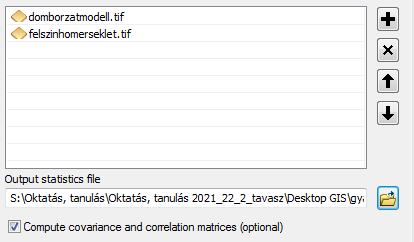 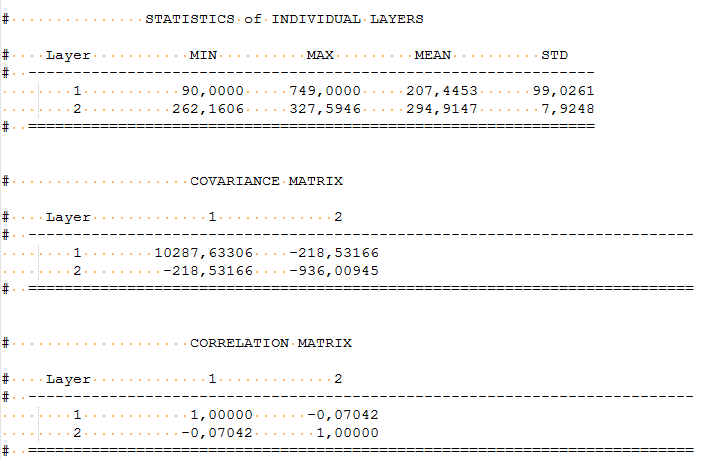 18:25
Korreláció
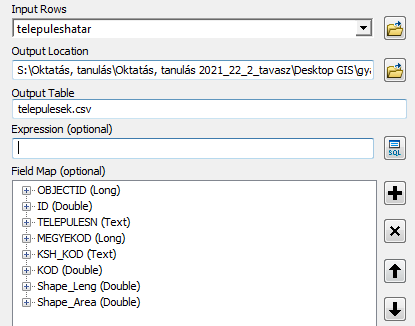 DEMO
korreláció a települések területe és kerülete között
Conversion Tools > Excel >Table to Excel (nekem valami Python-hiba miatt nem működött)
Conversion Tools > To Geodatabase > Table to Table
Output Tableként egy .csv-fájlt adjunk meg
utána behívjuk Excelbe
=KORREL(H2:H3168; I2:I3168)
eredmény: 0,90
erős pozitív korreláció
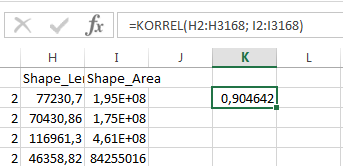 18:25
Lokális korreláció
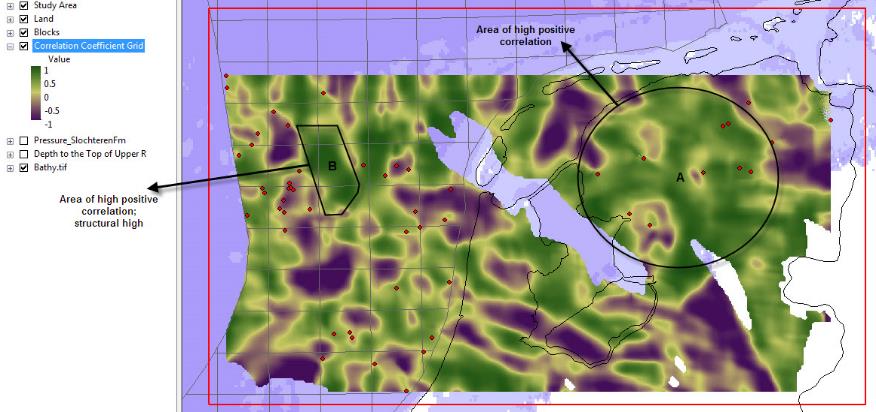 a korreláció egy számérték
néha térképre van szükségünk
értsd: hol mekkora a korreláció?
ezt egy megadott méretű mozgó ablakban (moving window, focal statistics) lehet kiszámolni
ArcMapben nincs beépített eszköz hozzá
de le lehet tölteni több eszközt/szkriptet
https://github.com/jeffreyevans/GradientMetrics
https://www.arcgis.com/home/item.html?id=b13b3b40fa3c43d4a23a1a09c5fe96b9
ezeket most nem nézzük meg, de érdemes otthon kipróbálni
18:25
Térbeli autokorreláció
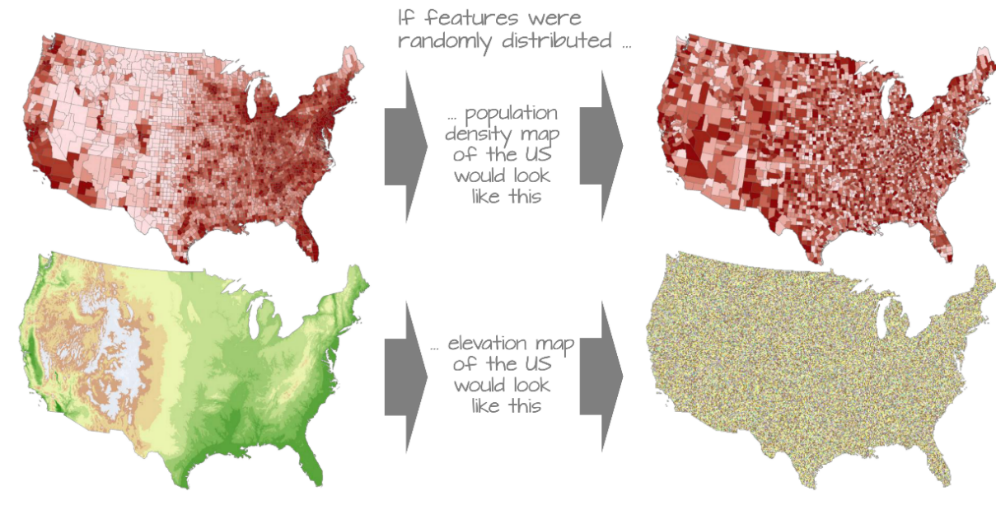 autokorreláció
egy adatsor önmagával
mindig +1
térbeli autokorreláció
spatial autocorrelation, SAC
egy kiválasztott pont/rasztercella korrelációja ugyanazon vektor/raszter többi (közeli, jellemzően szomszédos) pontjával/cellájával
perzisztencia (geográfia 1. törvénye): a térben egymáshoz közelebb lévő pontok értéke hasonlóbb egymáshoz, mint az egymástól távolabb lévőké
minél hasonlóbb értéket vesznek fel az egymáshoz közeli pontok, annál autokorreláltabb az adatsor
pl. esik az eső, valószínűleg esik a szomszédnál is, és talán a szomszéd faluban is
18:25
Térbeli autokorreláció
azt számszerűsíti, hogy
mennyire tehetünk biztos becslést egy ismeretlen pont értékére,
ha csak a környezetét ismerjük
korrelációhoz hasonlóan negatív és pozitív értéket is felvehet
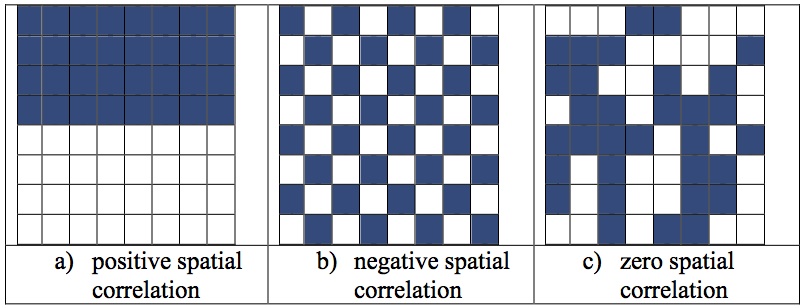 18:25
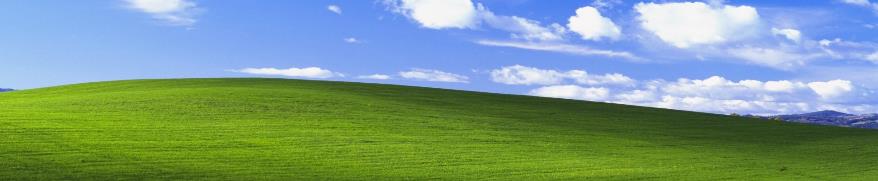 Térbeli autokorreláció
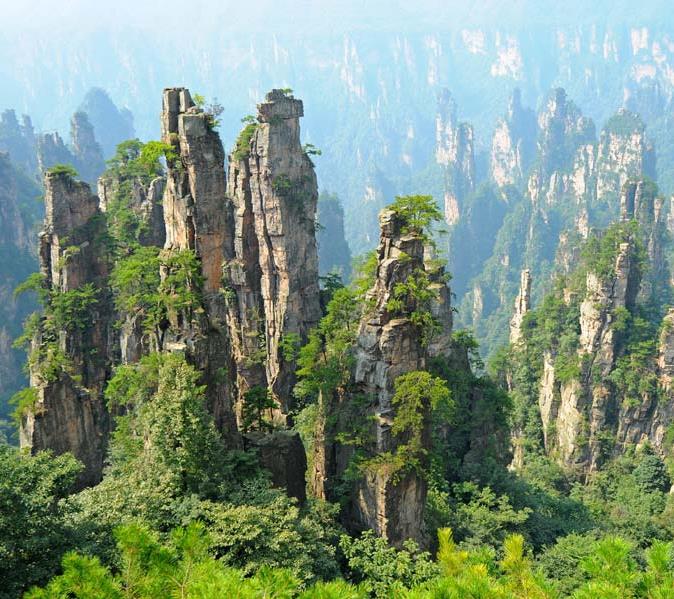 példák:
elkent felszínű domborzat: erős +
felszínmodell a városban: gyenge +
domborzat sziklafalakkal/letörésekkel: Ø
légszennyezettség: erős +
besugárzás: erős +
népsűrűség: gyenge +
zaj a műholdképen: Ø
további példák
18:25
Térbeli autokorreláció
lokális/globális
a korrelációhoz hasonlóan lehet az egész adatsort egy értékkel jellemezni
vagy a raszter minden cellájára kiszámolni
súlymátrixok
különböző súlymátrixok léteznek
ezek jellemzően 3×3-asak, vagyis a szomszédos cellákat vesszük csak figyelembe
a sakkbábuk mozgásáról nevezik el őket (bástya, futó, királynő/király)
ArcMapben külső fájlból tölthetjük be ezeket, ha nem jó az alapértelmezett
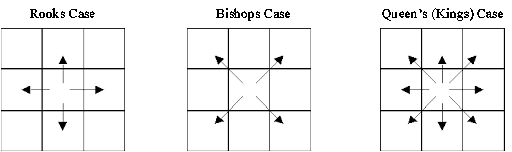 18:25
Térbeli autokorreláció
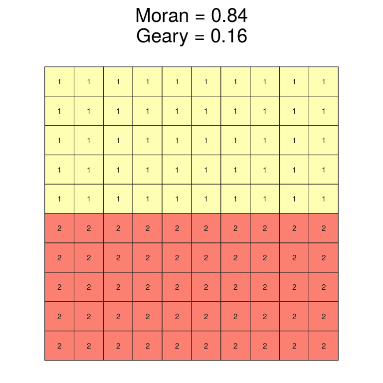 két fő metrika létezik
Moran-féle I (Moran's I)
Geary-féle C (Geary's C)
Moran
-1-től +1-ig
0: nincs
Geary
+∞-től 0-ig
1: nincs
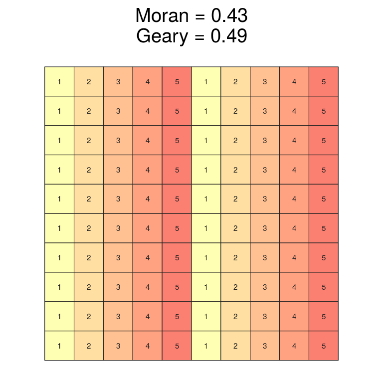 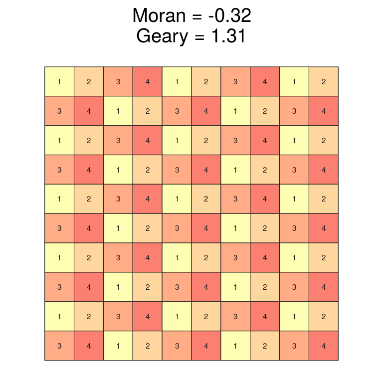 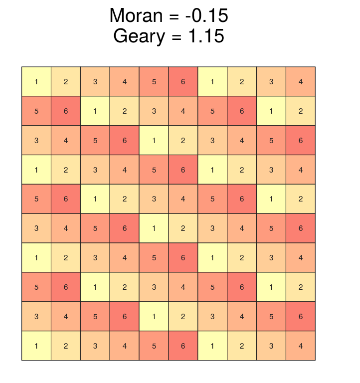 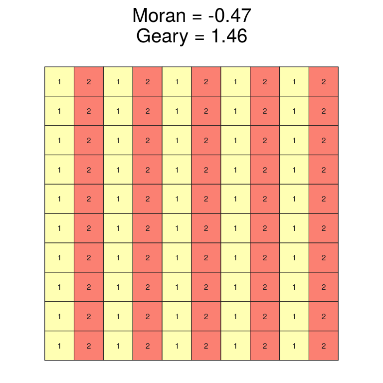 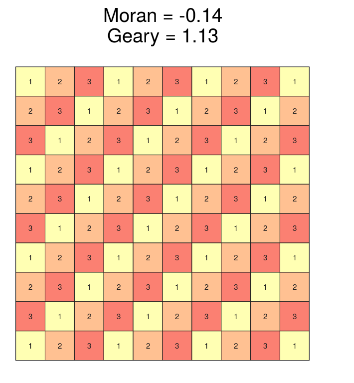 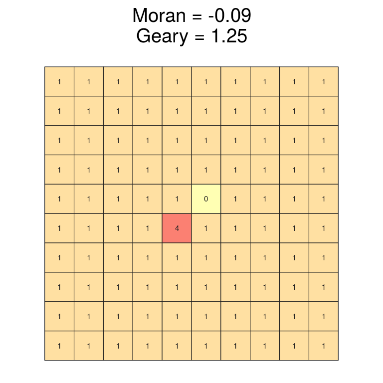 18:25
Térbeli autokorreláció
ArcMapben csak a globális Moran-féle I számítható ki
Spatial Statistics Tools > Analyzing Patterns > Spatial Autocorrelation (Morans I)
csak pontokra számolható, és elég lassú
ezért előbb a rasztert ponttá kell alakítani
Conversion Tools > From Raster > Raster to Points
és vegyünk véletlen mintát a pontokból
Geostatistical Analyst Tools > Utilities > Subset Features
megadhatjuk abszolút darabszámként vagy az adatok %-ában
opcionálisan a maradék pontokat is elmenthetjük (nekünk nem kell)
18:25
Térbeli autokorreláció
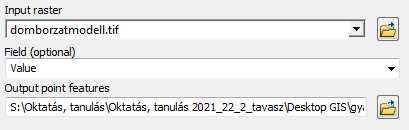 DEMO
domborzatmodell celláiból képzett pontok
véletlenül választott 2%-ának
globális Moran-féle térbeli autokorrelációja
megoldás
Raster to Points
Subset Features
Spatial Autocorrelation (Morans I)
pipáljuk be, hogy "Generate Report"
a Results-ból meg is nyithatjuk az összesítőt
eredmény: 0,93 (p<0,05)
erős, szignifikáns térbeli autokorreláció
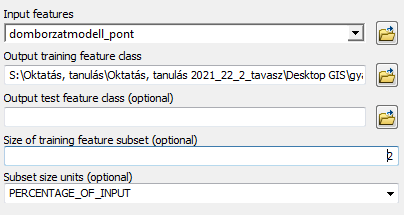 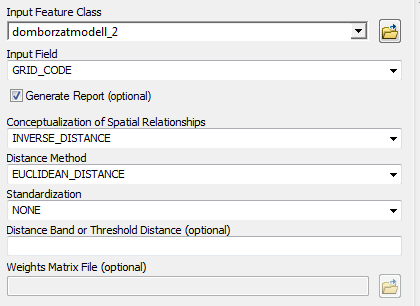 18:25
Térbeli autokorreláció – feladat
a felszínhőmérsékleti raszterből képezz pontokat
válassz ki 4000 darab véletlen pontot
számítsd ki a globális térbeli autokorrelációját
értelmezd az eredményt
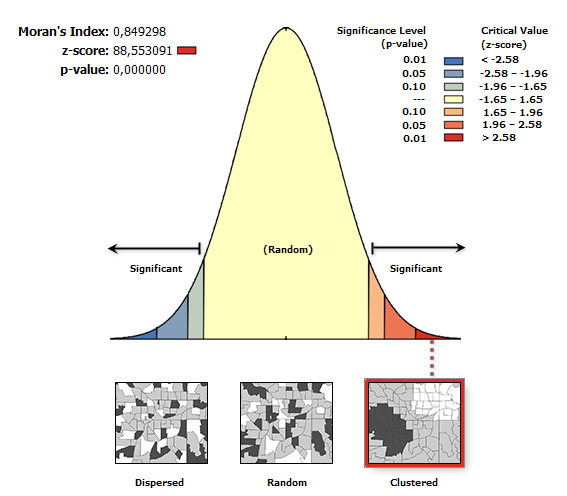 18:25
Térbeli autokorreláció
a Moran- és Geary-féle értékek számrasztereken (vagy számvektorokon) értelmezhetőek
és ha a raszterünk kategorikus?
pl. felszínborítás (CORINE)
ELSA (Entropy-based Local indicator of Spatial Association)
0: erős térbeli autokorreláció
1: nincs autokorreláció
ArcMapben nincs
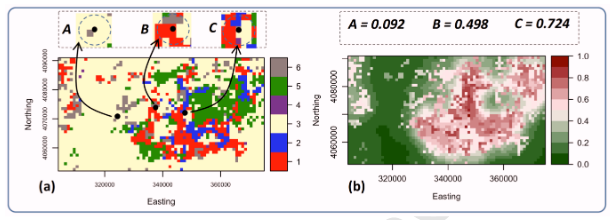 18:25
Korrelogram
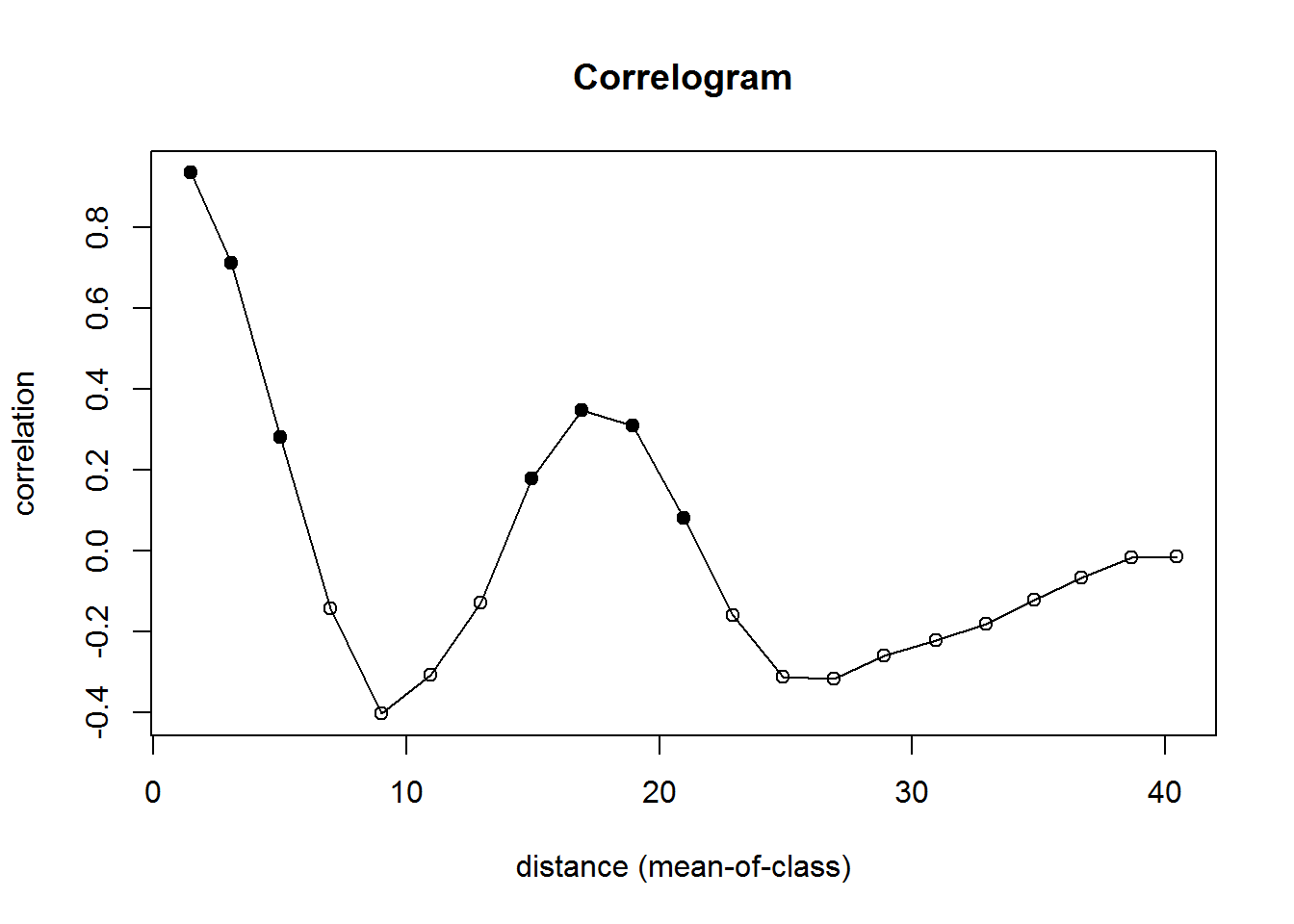 az autokorreláció jellemzően annál nagyobb, minél közelebbi pontokat veszünk figyelembe
egy távolsághatáron túl már várhatóan teljesen függetlenek a pontok egymástól
ez a távolság nem feltétlenül kisebb, mint az adatsorunk kiterjedése!
az autokorreláció távolságfüggését (lecsengését) ábrázolja a korrelogram
correlogram
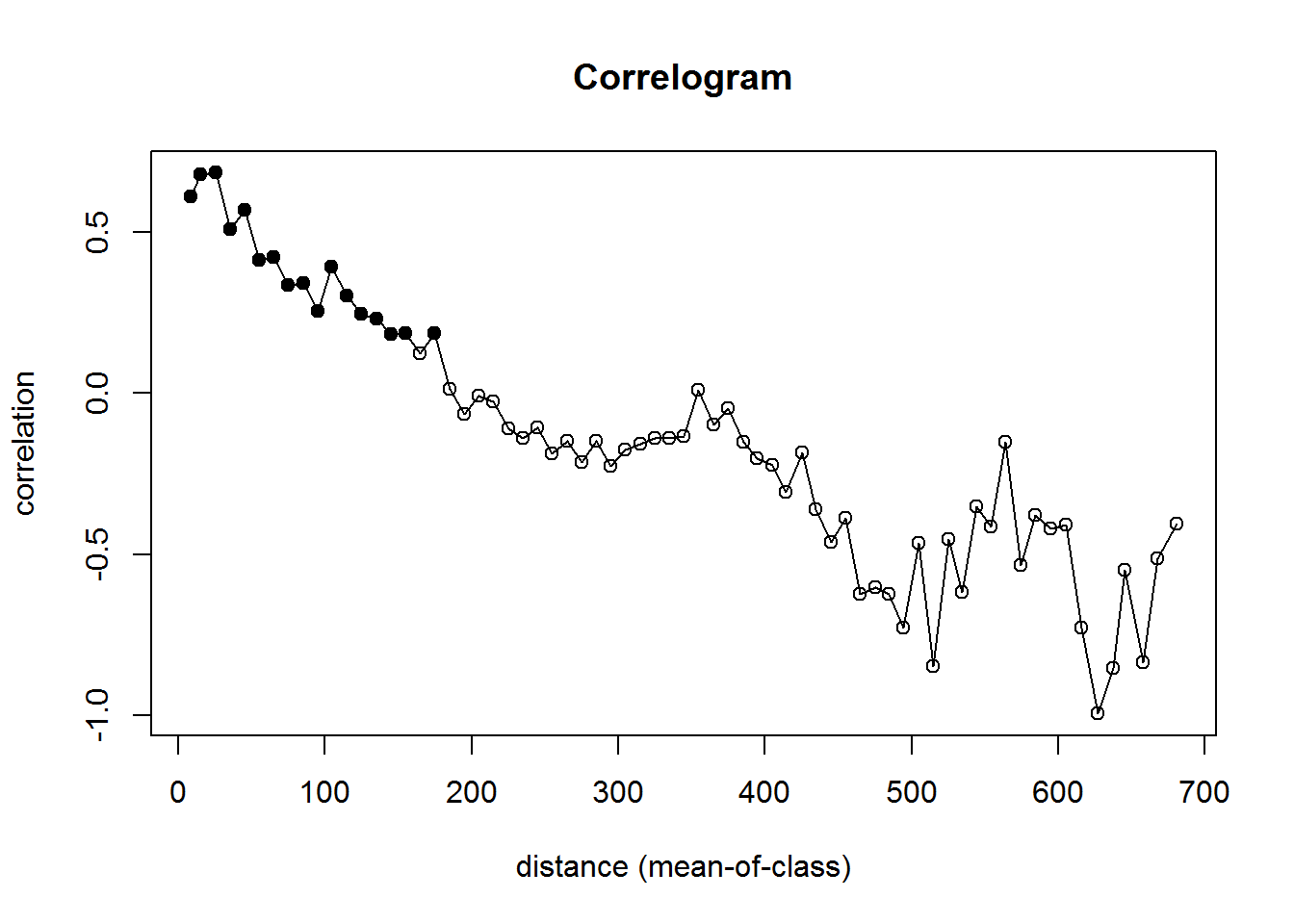 18:25
Korrelogram
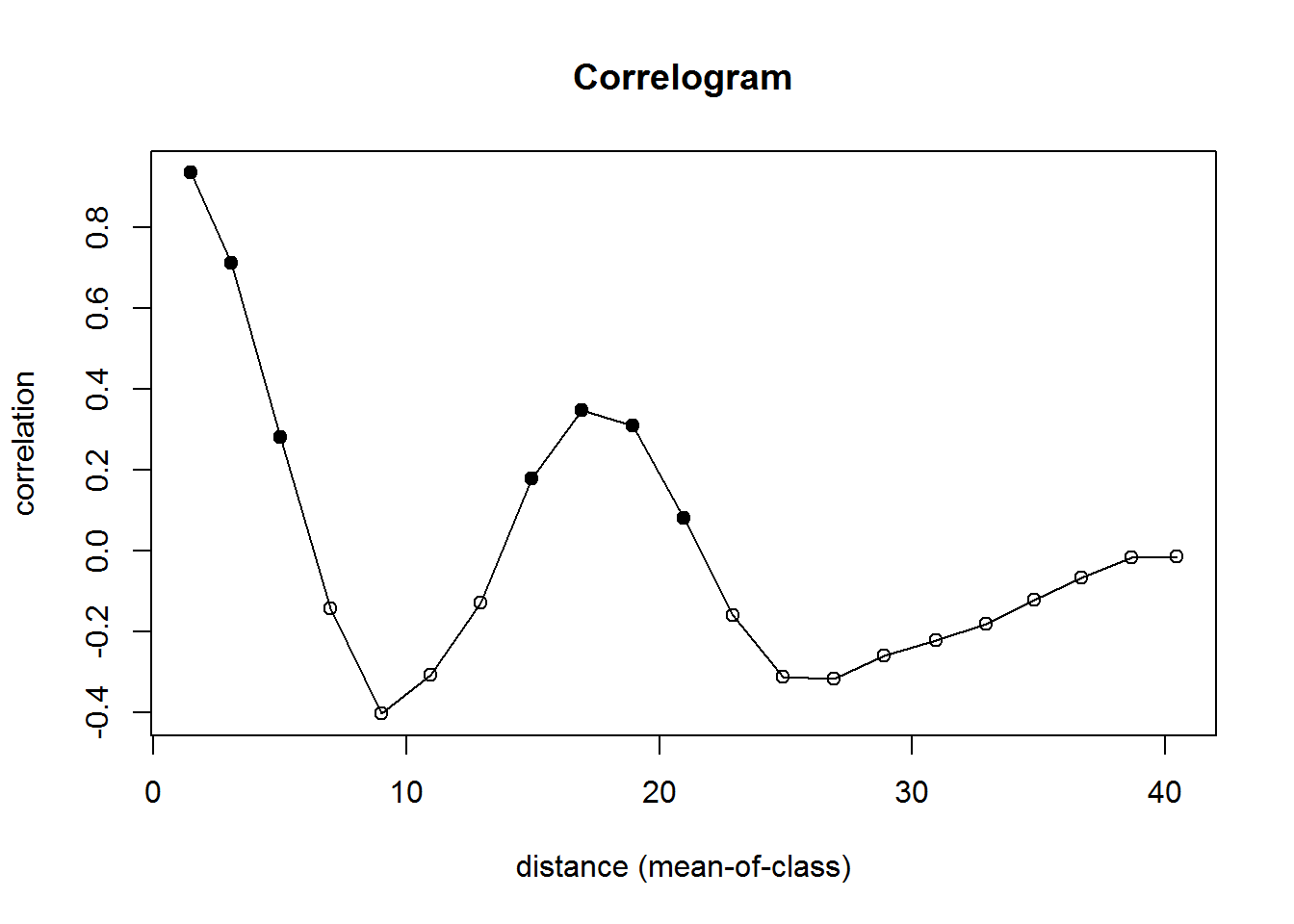 az összes lehetséges pontpár között kiszámolhatjuk a távolságot
a távolságokat növekvő sorrendbe rendezzük
felosztjuk egységnyi szakaszokra
pl. 1 és 1000 m közötti távolságok 100 m-es szakaszokban
minden távolságintervallumra kiszámoljuk, mennyi a térbeli autokorreláció az egymástól ilyen távolságokra elhelyezkedő pontok között
y-tengely: Moran/Geary, x-tengely: távolságintervallumok
teli körök: statisztikailag szignifikáns pozitív autokorreláció
értsd: ahol még van térbeli autokorreláció
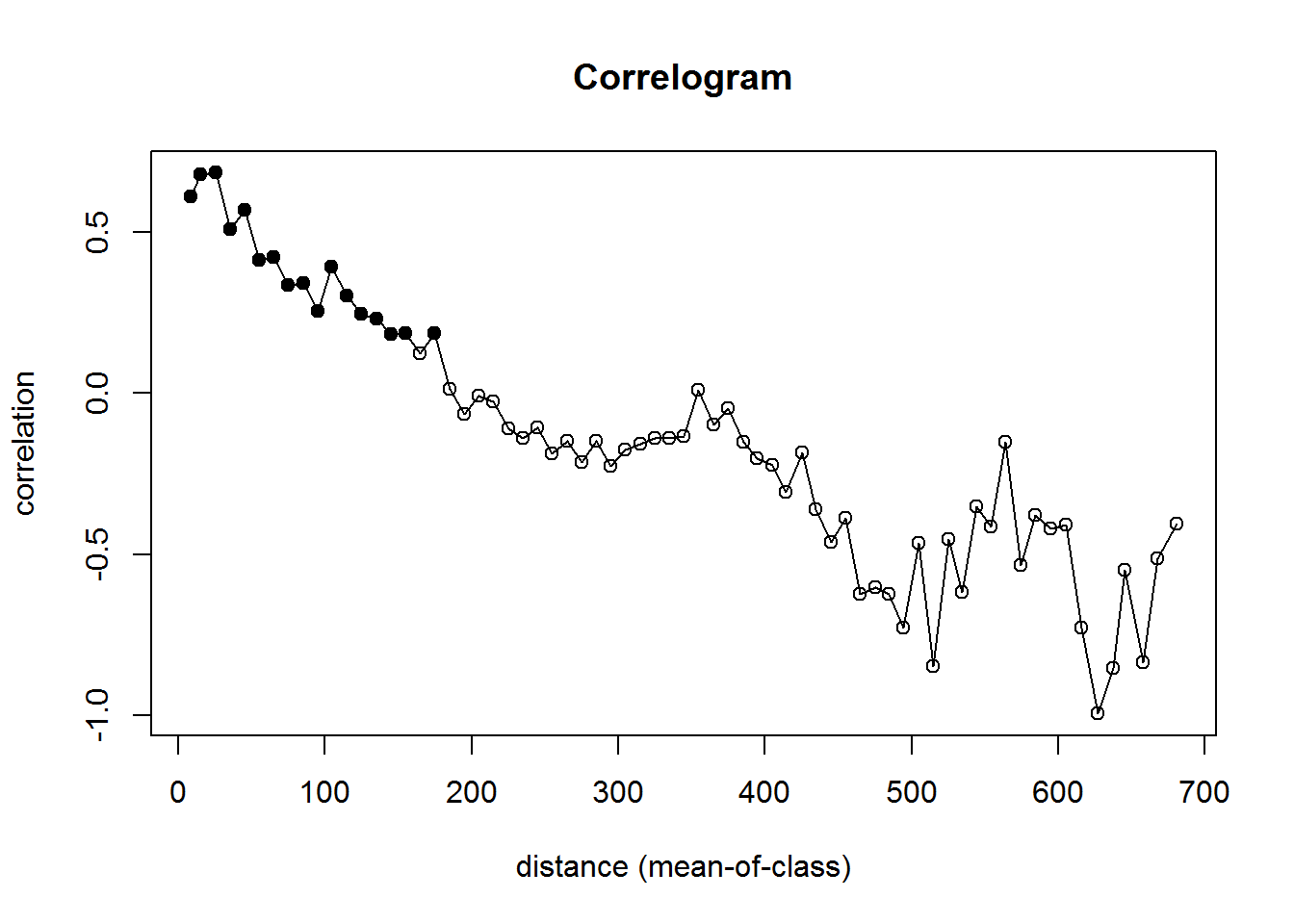 18:25
Korrelogram
ArcMapben
valamiért Incremental Spatial Autocorrelationnek hívják…
Spatial Statistics > Analyzing Patterns > Incremental Spatial Autocorrelation
elég lassú és sokat kell szöszölni a parametrizálással, hogy hiba nélkül lefusson
és az y-tengelyen nem is az autokorrelációt ábrázolja, hanem egy avval összefüggő másik számértéket (z-érték)
ezért most nem nézzük meg
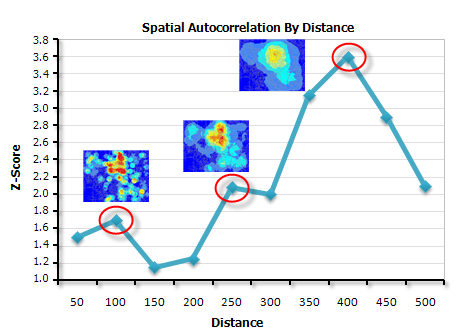 18:25
(Fél)variogram
(semi)variogram
hasonlít a korrelogramra
csak más van az y-tengelyen: pontok varianciája (változatossága)
minél közelebbi pontokat vizsgálunk, várhatóan annál kisebb a variancia
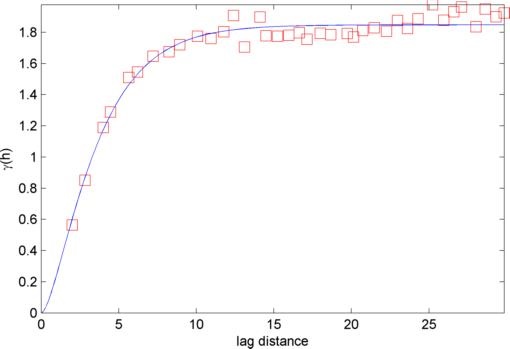 18:25
(Fél)variogram
a korrelogramot jellemzően nézegetni szoktuk
míg a félvariogramra ("tapasztalati variogramfelhőre") variogrammodellt illesztünk
a variogrammodell egy szabályos alakú, néhány paraméterrel leírható görbe
a variogrammodell jellemzi a térbeli adatstruktúrát
később, interpolációkban használhatjuk
modelltípusok
csak röghatás (pure nugget)
egyenes (linear)
exponenciális (exponential)
gauss-i (Gaussian)
szférikus (spherical)
forrás: Telbisz és mtsai. 2013
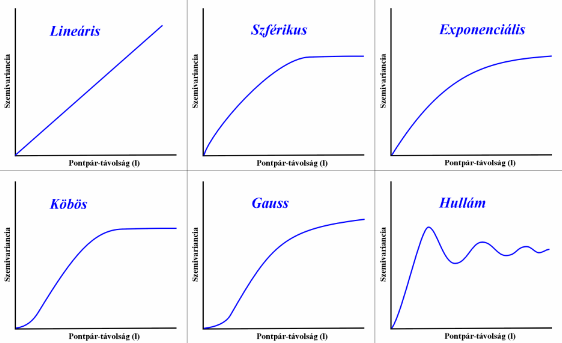 18:25
(Fél)variogram
modelltípusok
és még számos további típus…
nem mindegyik található meg az ArcMapben
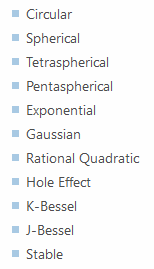 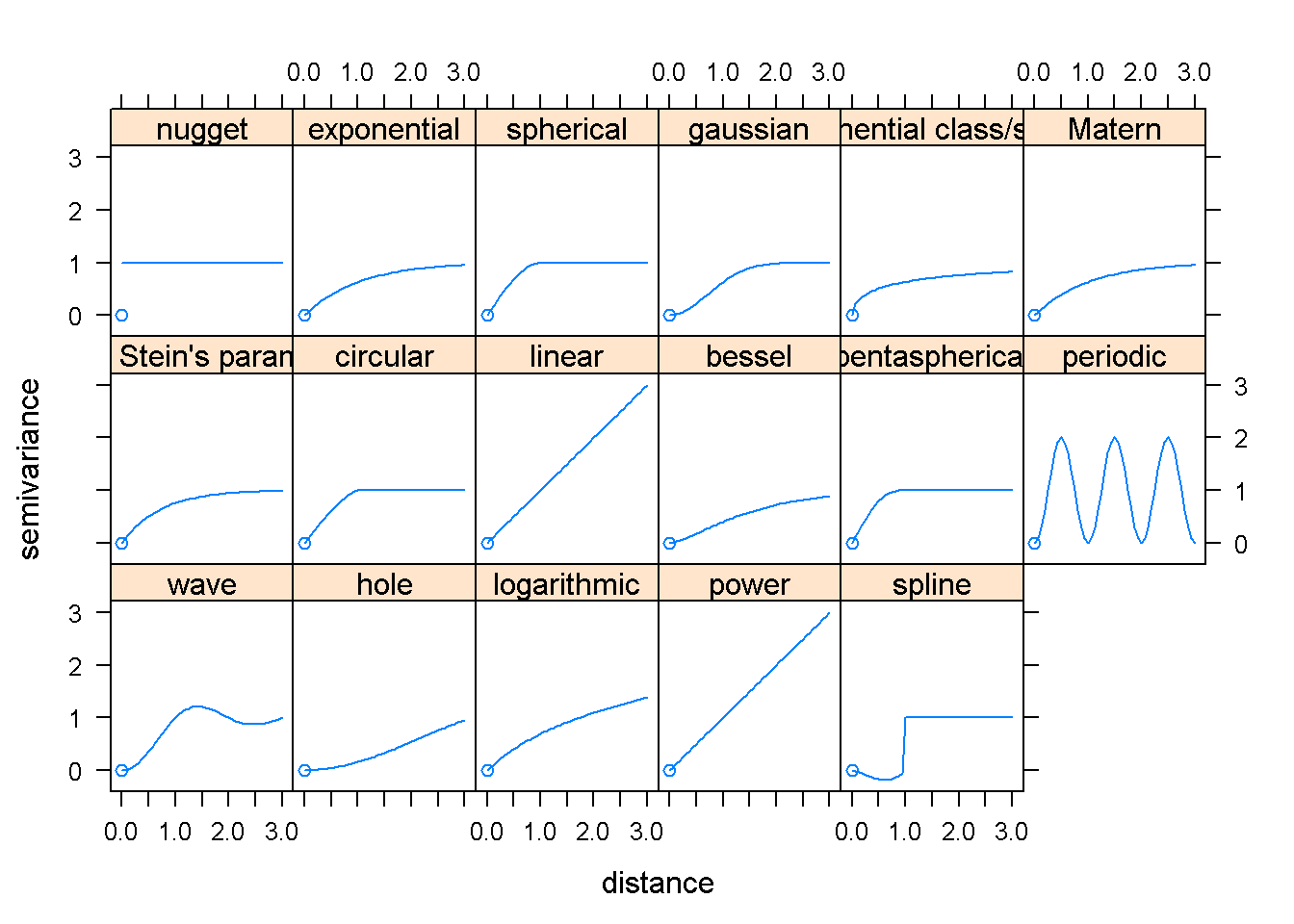 18:25
(Fél)variogram
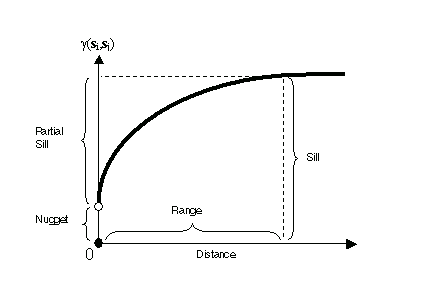 főbb modellparaméterek
hatástávolság (range): az a távolságtartomány, amin túl a variancia már nem növekszik
küszöbszint (sill): tetszőlegesen távoli pontok varianciája
röghatás (nugget): tetszőlegesen közeli pontok közötti variancia, térbeli autokorrelációval nem magyarázható variancia
röghatás nélküli küszöbszint (partial sill): térbeli autokorrelációval magyarázható variancia
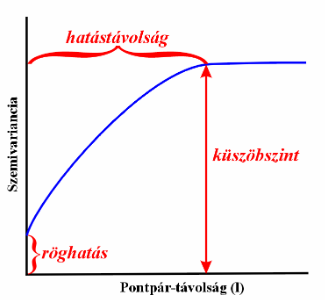 forrás: Telbisz és mtsai. 2013
18:25
Kovariogram
covariogram
ugyanaz, mint a félvariogram, csak megfordítva
küszöbszinttől indul, és az x-tengelyhez konvergál a görbe
ArcMapben minden olyan interpolációnál
ahol lehet félvariogramot használni
ott lehet kovariogramot is
lényegileg felcserélhetőek
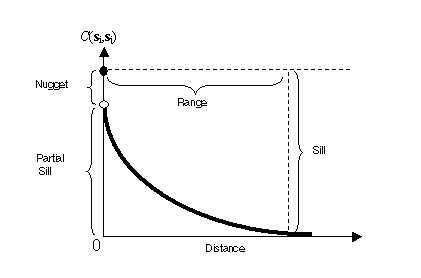 18:25
Félvariogram és kovariogram
ArcMapben
Geostatistical Analyst toolbar  > Explore Data > Semivariogram/Covariance Cloud
csak kevés pontra működik hatékonyan  készítsünk kis (<500) véletlen mintát!
állíthatjuk a lépésközt és az osztások számát
hozzáadhatjuk a nyomtatási elrendezéshez
önmagában nem túl hasznos
hisztogram és variogramfelhő nézegetésekor
amit kijelölünk az ábrán,
azt a térképen is kijelöli
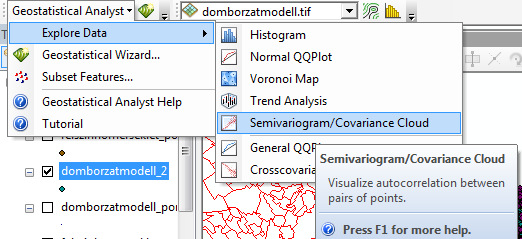 19:54
Félvariogram és kovariogram
DEMO
500 véletlen pontot leválogatunk a domborzatmodellből
megjelenítjük a GRID_CODE mező (jobb alul állítható) félvariogramját és kovariogramját
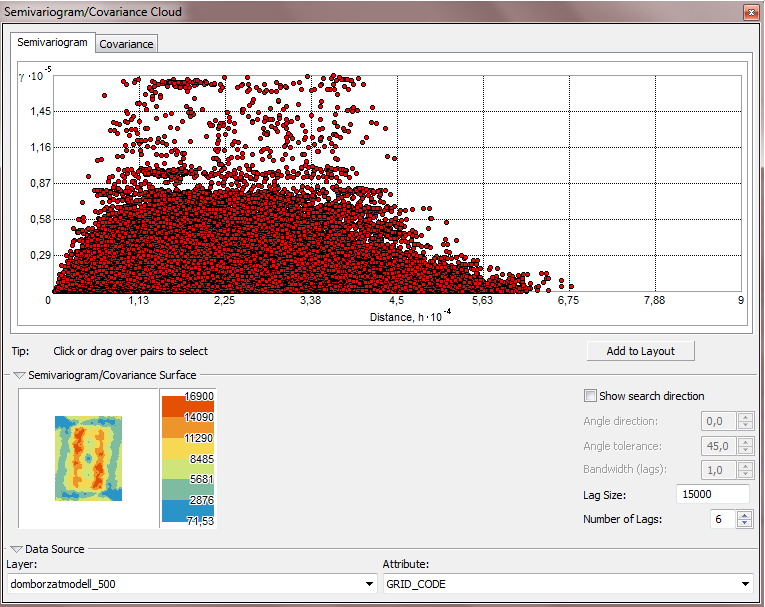 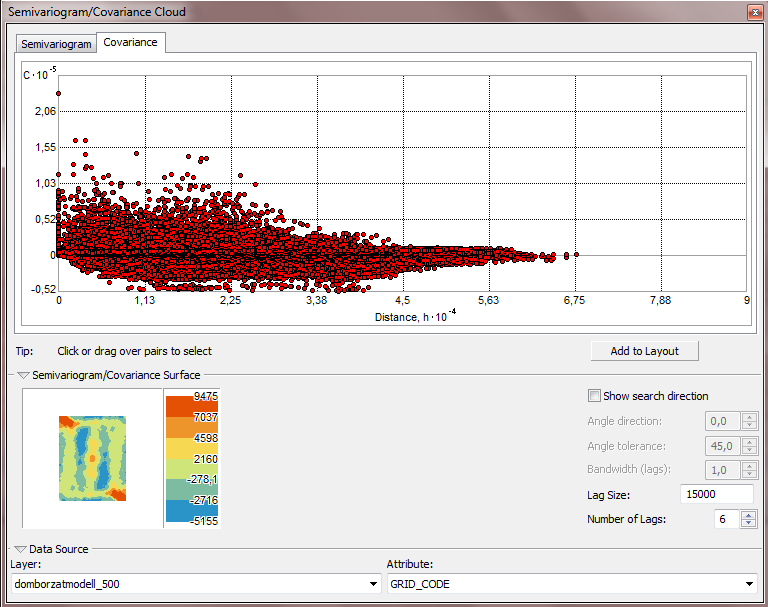 18:25
Hisztogram
adatok gyakorisági eloszlását mutatja
Geostatistical Analyst toolbar  > Explore Data > Histogram
lehetőségek
állíthatjuk az osztások számát
kérhetünk adattranszformációt
hozzáadhatjuk a nyomtatási elrendezéshez
DEMO
domborzatmodell 500 véletlen pontjára
18-osztatú hisztogram
nyomtatási elrendezéshez adjuk
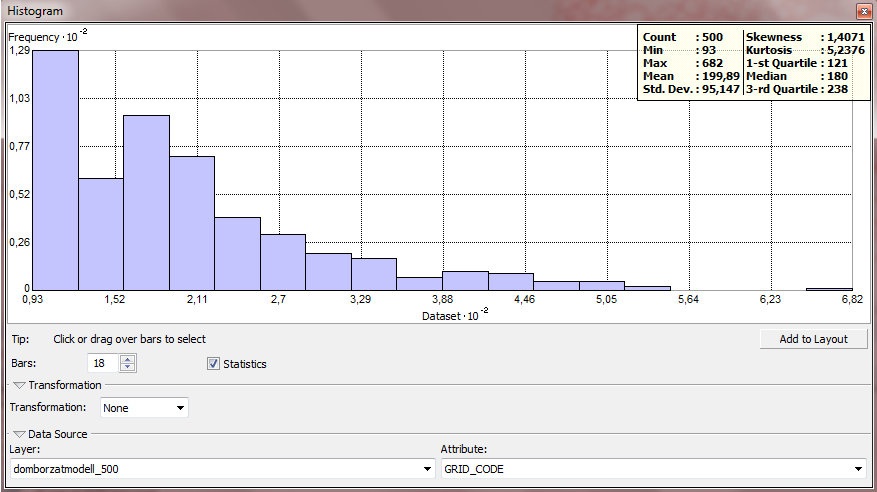 18:25
Interpoláció
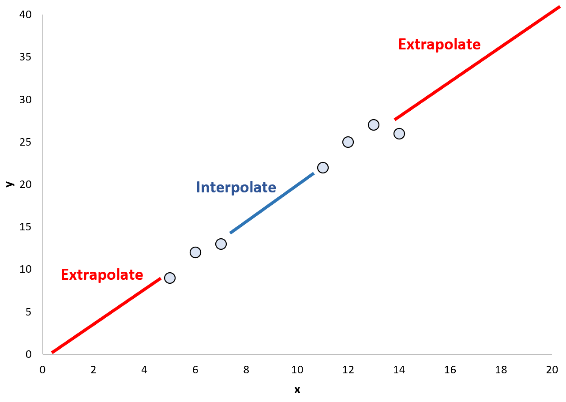 ismeretlen érték megbecslése ismert értékek segítségével
interpoláció vs. extrapoláció
az extrapoláció mindig veszélyesebb
de valójában mindkettő becslés, mindkettő feltételezésekkel él
mögöttük mindig egy modell húzódik meg
legyen bár az egyszerű vagy összetett
térbeli interpoláció
térbeli entitások (jellemzően pontok vagy rasztercellák) értékének megbecslése
a közeli vagy az összes ismert érték segítségével
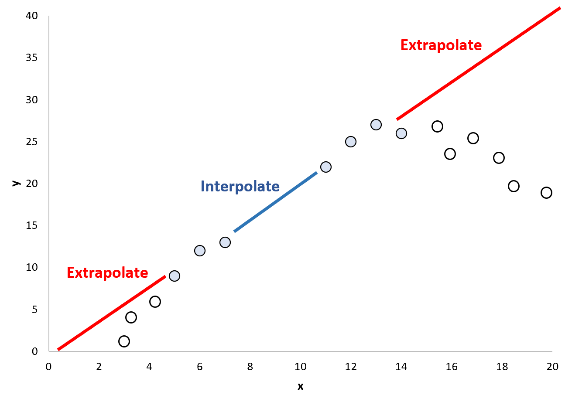 18:25
Térbeli interpoláció
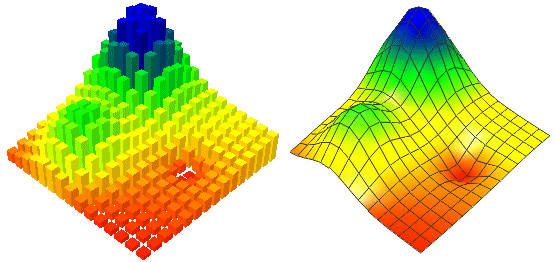 spatial interpolation
lehetséges célja
néhány ismeretlen pont értékének meghatározása
adatok átvetítése új kiosztású pontrendszerbe (jellemzően szabályos elrendezésű pontrácsba)
durva felbontásból finom felbontású (~folytonos) adatsor készítése
utóbbit az éghajlatkutatásban statisztikai leskálázásnak (statistical downscaling) nevezik
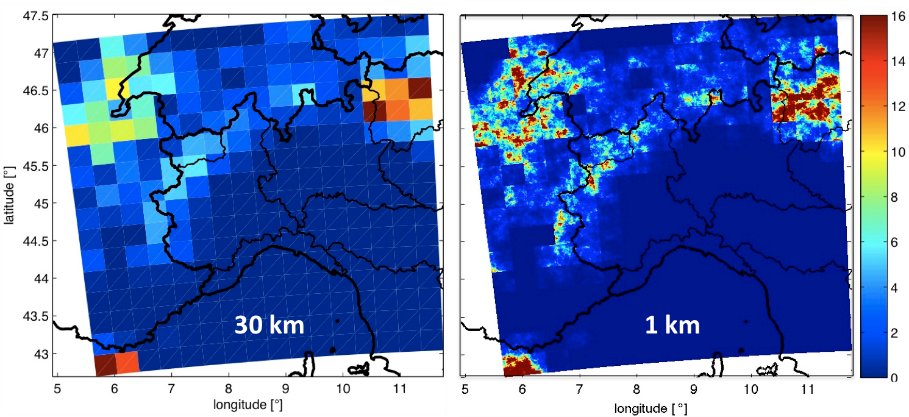 18:25
Térbeli interpoláció
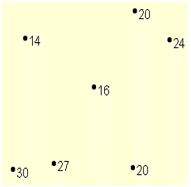 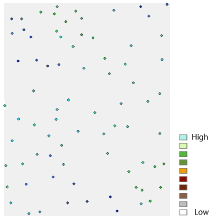 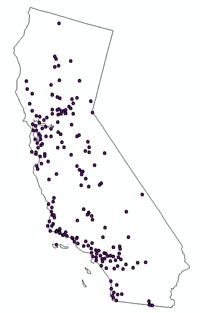 miért van rá szükség?
mert az adatgyűjtés finom felbontásban
időigényes
drága
vagy lehetetlen
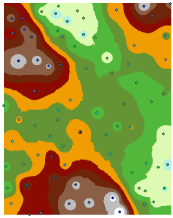 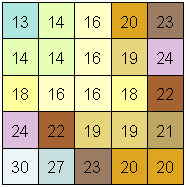 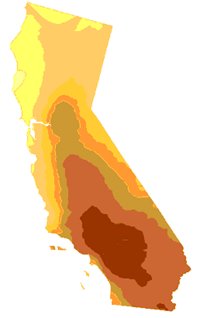 18:25
Térbeli interpoláció
interpolátor: interpolációs modell/módszer
sok interpolátor megadott számú pont értékeinek súlyozott átlagát számolja
legfőbb különbség a pontok számában és a súlyokban van
némelyik csak egy vagy néhány közeli pontot vesz figyelembe
más interpolátorok az összeset, de jellemzően a távolabbi pontokat kisebb súllyal
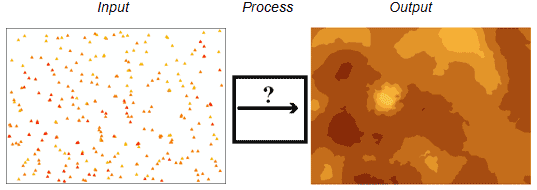 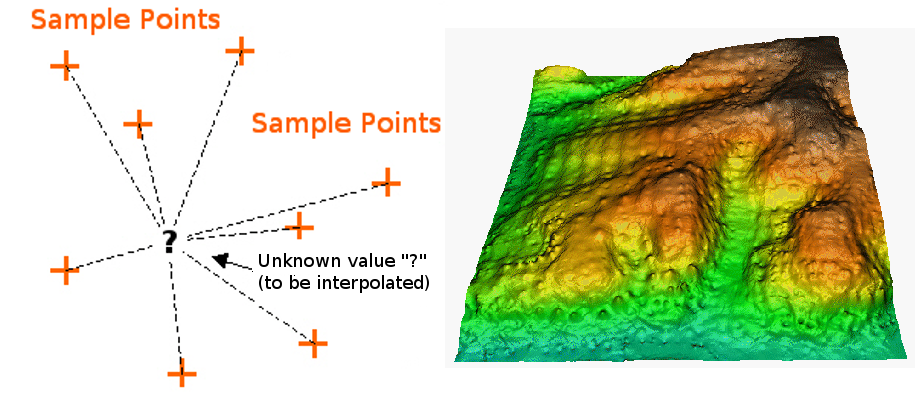 18:25
Térbeli interpoláció
rengeteg interpolátor létezik
ezek közül csak néhányat mutatok be
illetve csak néhány érhető el ArcMap-ben
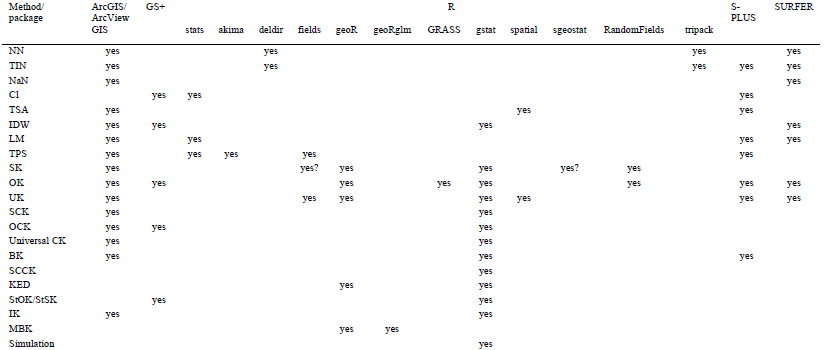 forrás: Li & Heap 2008
18:25
Interpolátorok - legközelebbi szomszéd (nearest neighbor, NN)
tesszelláció
Voronoi-cellák vagy Thiesen-sokszögek
egy pont (a legközelebbi pont) értékét másolja
nagyon gyors
lépcsőzetes (szakadásos felületet ad)
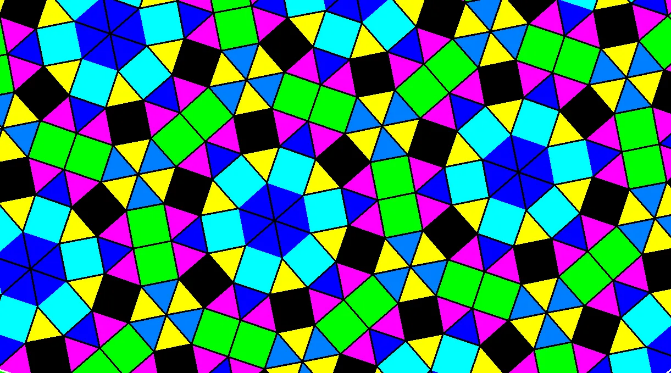 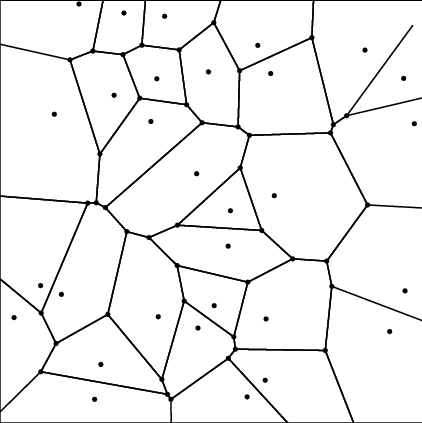 18:25
Interpolátorok – természetes szomszéd (natural neighbor, NaN)
ismert pontok Voronoi-celláiból valamennyit kihasít az ismeretlen pont cellája, ha hozzáadjuk a ponthalmazhoz
a kihasított részek területének aránya adja a súlyokat
gyors
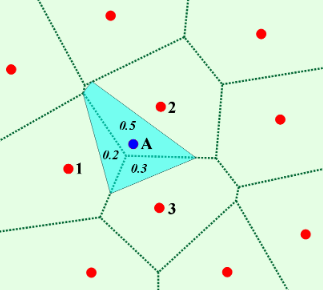 forrás: Telbisz és mtsai. 2013
18:25
Interpolátorok – háromszögbázisú interpoláció (triangulation, TIN)
az ismert pontokra háromszögfelszínt készít (tesszelláció speciális típusa)
az ismeretlen pontot az őt fedő háromszög három csúcsa alapján számítja
nem túl valósághű felszínt ad
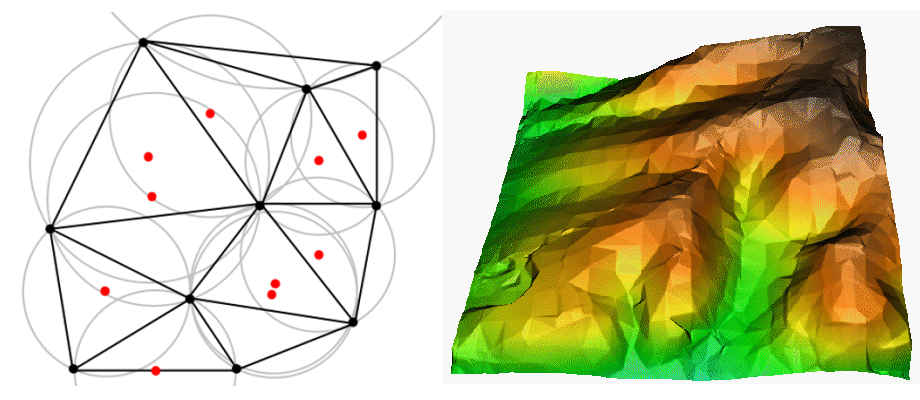 18:25
Interpolátorok – távolsággal fordítottan arányos súlyozás (inverse distance weighted/weighting, IDW)
más néven: Shepard’s method
minél távolabb esik egy ismert pont, annál kevésbé számít az értéke
általában nem lineáris (kitevő: 1) fordított arányosságot
hanem négyzetes (kitevő: 2) fordított arányosságot használunk
a kitevő (power) nagysága határozza meg, hogy a távolság növekedésével milyen gyorsan váljanak a pontok elhanyagolhatóvá
az ismert pontok közelében lényegileg már csak az adott pont értéke számít  bikaszem- (bull's eye) effektus
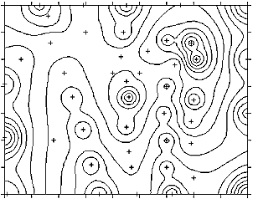 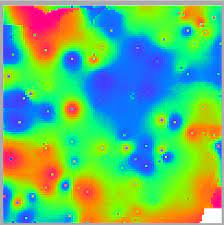 18:25
Interpolátorok – spline
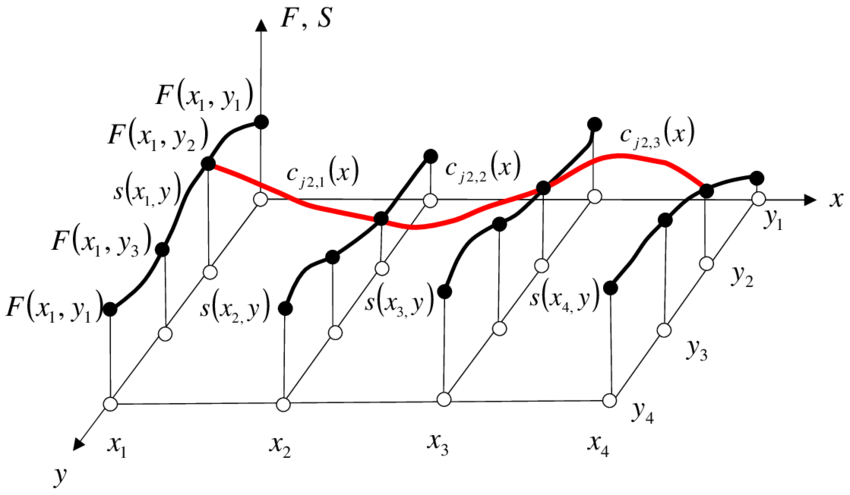 az ismert pontokat érintő szakadásmentes felszínt hoz létre, simít
polinomiális (jellemzően harmadfokú) függvényekből épül fel
vékonylemezes interpoláció (thin plate spline, TPS)
más néven görbületminimalizálás (minimum curvature)
a spline-interpoláció egyik altípusa
kimondottan sima felszínt hoz létre 
ismert értéktartományon kívüli értékeket is generálhat (nem konkáv)!
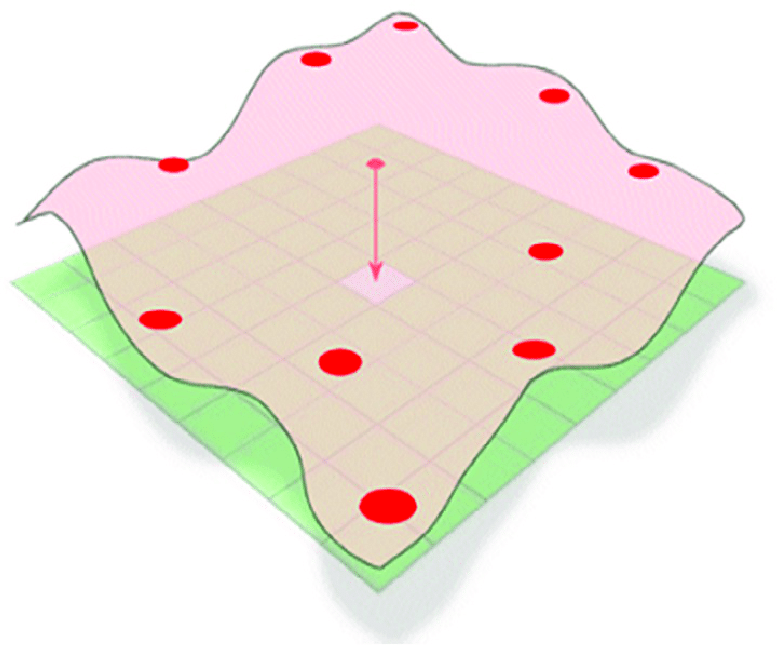 18:25
Interpolátorok – spline
a georeferálásnál használt rubbersheeting (gumilepedő-technika) is ezen az elven alapul
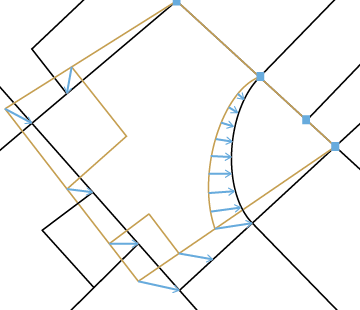 18:25
Interpolátorok – krigelés
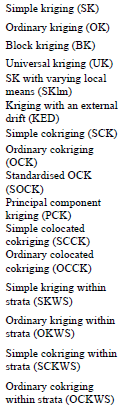 nem egy módszer, hanem módszercsalád
D. G. Krige dél-afrikai bányamérnök & G. Matheron francia geomatematikus
ez már valódi geostatisztikai módszer
előbb ismerjük meg az adatok statisztikai jellemzőit, struktúráját
utána ez alapján interpoláljunk!
az adatok struktúrájának megismerése afelszín alatti jellemzőknél elengedhetetlen
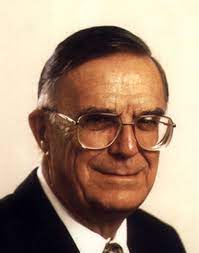 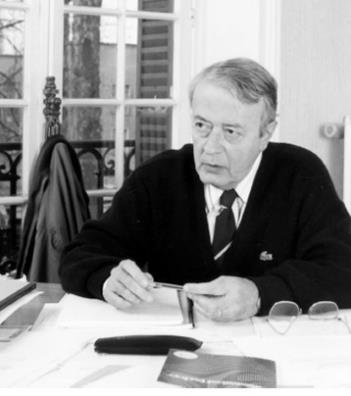 18:25
Interpolátorok – krigelés
ismeretlen érték 3 komponensből tevődik össze
trend/drift
térbeli autokorreláció
zaj
lépések
trend leválasztása (detrending) – elhagyható
félvariogram számítása
interpoláció elvégzése a félivariogram alapján
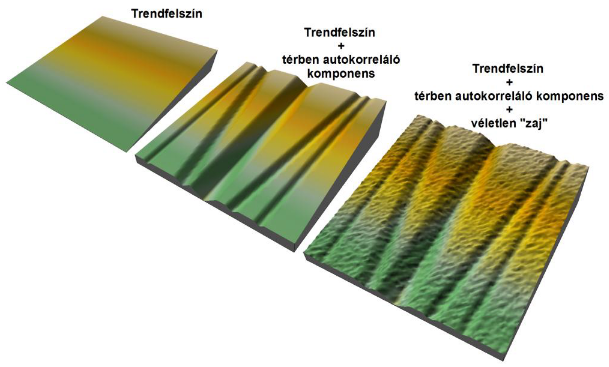 forrás: Telbisz és mtsai. 2013
18:25
Krigelés típusai
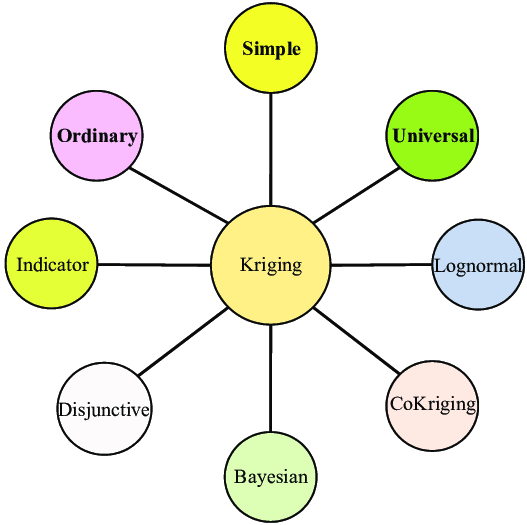 egyszerű krigelés (simple kriging, SK)
a trend sík és ismert
nem reális, ritkán használjuk
szokványos/szokásos krigelés (ordinary kriging, OK)
a trend sík és ismeretlen
gyakran használjuk
univerzális (universal kriging, UK)
a trend ismeretlen, a trendleválasztás a pontkoordináták alapján végezzük
18:25
Krigelés típusai
regressziókrigelés/regressziós krigelés (regression kriging, RK)
más néven: maradéktag-krigelés (residual kriging), trendszűréses krigelés (detrended kriging), külső sodrású krigelés (kriging with external drift, KED)
árnyalatnyi különbség e fogalmak között
a trend ismeretlen, a trendleválasztás segédváltozó(k) alapján történik
jellemzően a segédváltozókon lineáris regressziót végzünk
de lehet polinomiálisregressziót, vagy tetszőlegesen összetett modellt (akár MI-algoritmust) is használni
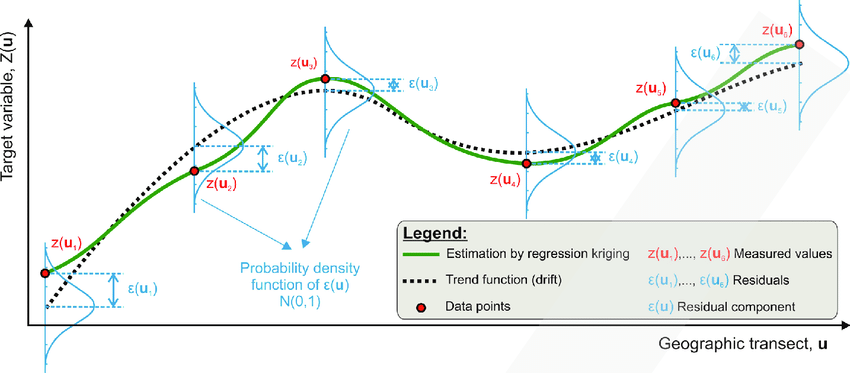 18:25
Krigelés típusai
blokk-krigelés (blokk kriging, BK)
a kiugró értékek elkerülése végett pontok helyett nagyobb blokkokat használunk
lényegileg simítunk
indikátorkrigelés (indicator kriging, IK)
az interpolálandó változó nem folytonos, hanem bináris (0/1)
együttes krigelés (cokriging)
több változó krigelése egyszerre
korrelációt feltételez a változók között
18:25
Interpolációk csoportosítása – 1. determinisztikusság
determinisztikus (deterministic), nem geostatisztikai (non-geostatistical)
egyértelműen meghatározott matematikai függvények segítségével számítja ki az értéket a nem ismert pontokban
pl. IDW, NN, NaN, spline
sztochasztikus (stochastic), geostatisztikai (geostatistical)
adatpontok statisztikai elemzését is figyelembe veszi
az interpolálandó értéket valószínűségi változónak tekinti, ami hibával terhelt lehet
általában nem csak az ismeretlen értékeket, hanem azok varianciáját/szórását is kiszámítja
pl. a legtöbb krigelés
18:25
Interpolációk csoportosítása – 1. determinisztikusság
összetett (combined)
determinisztikus és geostatisztikai módszerek ötvözése
pl. regressziós krigelés
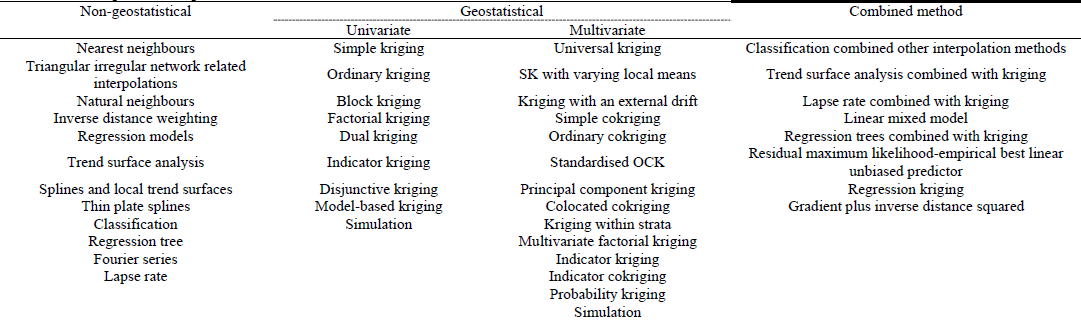 18:25
Interpolációk csoportosítása – 2. ismert értékek megőrzése
egzakt
az ismert pontok értékét megőrzi
pl. NN, NaN, TIN
inegzakt/nem egzakt/közelítő (approximate)
az ismert pontok helyén az interpolált érték eltérhet az eredeti/ismert értéktől
pl. spline (néha)
vegyes
IDW
krigelés (ha van röghatás, akkor csak közelít)
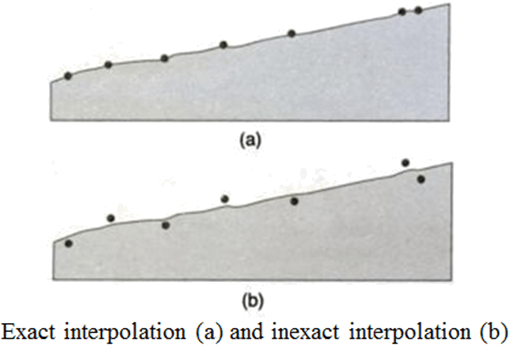 18:25
Interpolációk csoportosítása – 3. helyi vagy globális
helyi
megadott környezetet veszi figyelembe az ismeretlen értékek kiszámításánál
sugárral/darabszámmal határolható körbe
globális
összes adatpont számít az ismeretlen értékek kiszámításánál
folytonos az átmenet
a globális interpolációk esetén gyakran a távoli pontok súlya már elhanyagolható
18:25
Interpolációk csoportosítása – 4. konvexitás
ismeretlen pont értéke kívül eshet-e a felhasznált (ismert) pontok értéktartományán?
konvex (convex)
nem eshet kívül
pl. NN, TIN, NaN, IDW
nem konvex (non-convex)
kívül eshet
valamiért nem szokás konkávnak nevezni…
pl. spline, krigelés (ritkán)
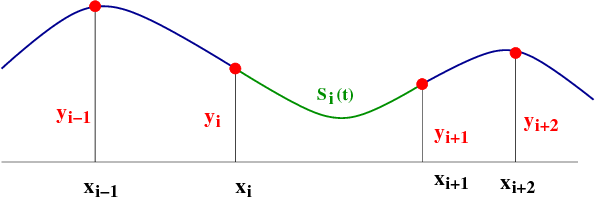 18:25
Interpolációk csoportosítása – 5. törésmentesség
törésmentes (gradual)
pl. IDW, spline
a törésmentesen belül is vannak simább és kevésbé sima felszínek (1. és 2. derivált)
töréses (abrupt)
pl. NN, TIN
a törésesen belül is van szélsőség, a szakadásos (pl. NN)
vegyes:
pl. NaN, krigelés
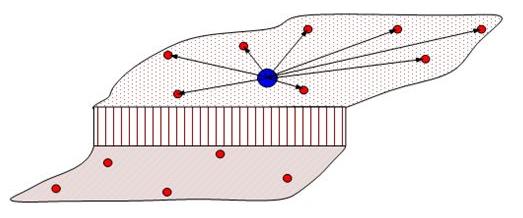 18:25
Interpolációk csoportosítása – 6. változók száma
egyváltozós (univariate): csak az interpolálandó változót veszi figyelembe
pl. NN, TIN, NaN, IDW, SK, OK
többváltozós (multivariate): koordinátákat vagy segédváltozókat is használ
pl. spline, UK, RK
segédváltozónak nem csak az ismert, hanem az ismeretlen értékű pontokban is tudnunk kell az értékét!
gyakorlatilag folytonos/finom felbontásúadat kell
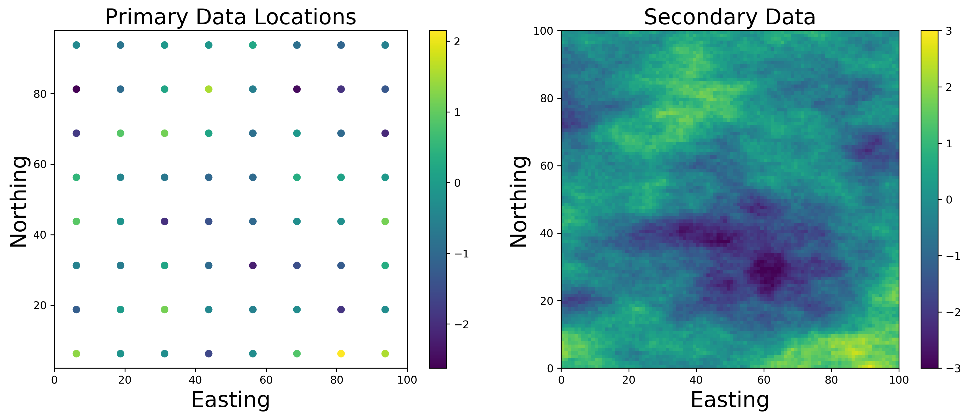 18:25
Interpolációk csoportosítása – 7. számításigény
legszámításigényesebbek:
krigelés
spline
18:25
Interpolációk csoportosítása
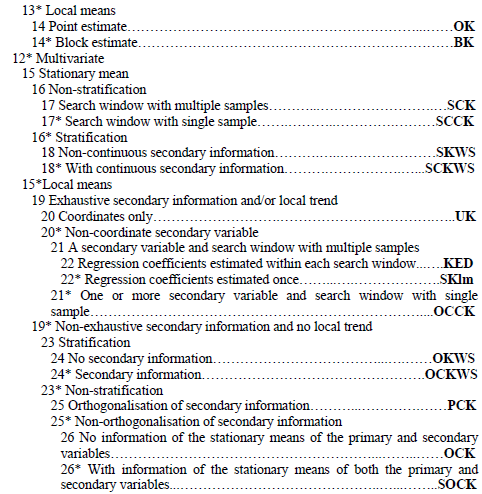 18:25
Interpolációk csoportosítása
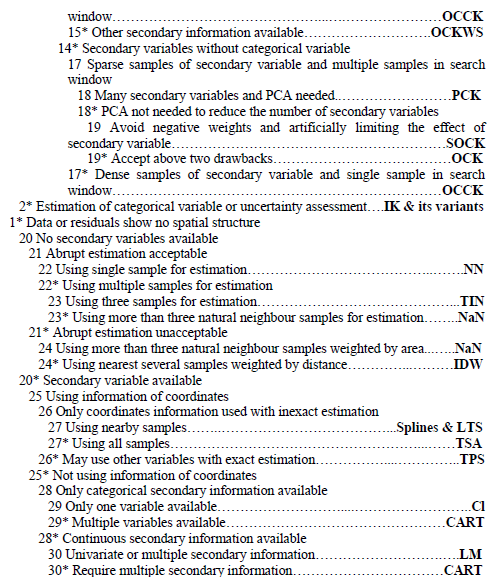 18:25
Térbeli interpolációk ArcMapben
pontokból rasztert gyorsan
Spatial Analyst Tools > Interpolation
vagy 3D Analyst Tools > Raster Interpolation
a két eszköztár ugyanaz!
IDW, NaN, Spline, Kriging (OK, UK, BK, kevés beállítási lehetőséggel)
Topo to Raster – speciális, hidrológiai modellezéshez
Trend – egyszerű trendfelszín illesztése
TIN
3D Analyst Tools > Data Management > TIN > Create TIN
pontokból vagy raszterből geostatisztikai réteget átgondoltabban
Geostatistical Analyst toolbar > Geostatistical Wizard
18:25
Gyors interpolációk ArcMapben
tipikusan durva felbontású adatot akarunk interpolálni
most ilyen nincs  ezért mintavételezéssel (vektor) vagy aggregálással (raszter) készítünk (készítettünk)
sok a lehetőség, nem nézzük végig mindet
de a zárthelyin elvárt az Spatial Analyst Tools > Interpolation eszköztárból a következők ismerete: IDW, spline, NaN, OK, UK
18:25
Gyors interpolációk ArcMapben
DEMO
domborzatmodell pontjainak véletlenül választott 2%-ára
természetes szomszéd
100 méteres cellamérettel
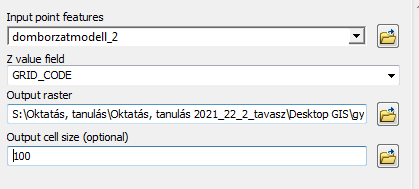 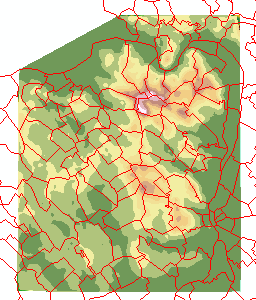 18:25
Gyors interpolációk ArcMapben
DEMO
felszínhőmérséklet véletlenül választott 4000 pontjára
szokványos krigelés, exponenciális variogrammodell
200 méteres cellamérettel
változó keresési távolsággal (vagyis nem blokk-krigelés)
elmentjük a predikció varianciáját is
Advanced Parameters…
itt állíthatjuk a variogrammodell jellemzőit
de nem látjuk hozzá a tapasztalati variogramfelhőt
úgyhogy sok értelme nincs
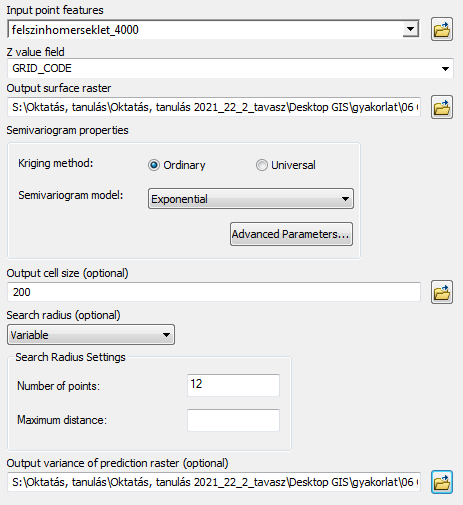 18:25
Gyors interpolációk ArcMapben
eredmény
fölülre kerül a varianciát ábrázoló raszter
az alacsonyabb érték jelenti a biztosabb predikciót
alatt a predikált raszter
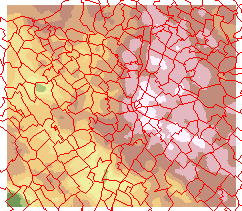 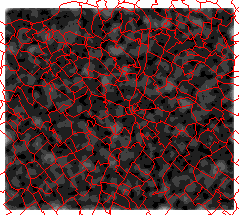 18:25
Gyors interpolációk ArcMapben – feladat
domborzatmodell pontjainak véletlenül választott 2%-ára
távolsággal fordítottan arányos súlyozás
2,5-ös kitevővel
150 méteres cellamérettel
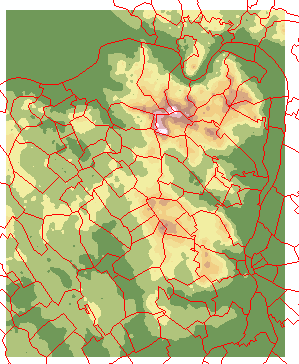 18:25
Átgondolt interpolációk ArcMapben
ha
összetettebb módszereket szeretnénk használni
meg akarunk győződni, hogy a térbeli autokorrelációt megfelelő variogrammodell jellemzi
részletesebb paraméterezésre van szükségünk
segédrétegeket akarunk felhasználni (RK)
az eredményt ki akarjuk értékelni vagy különböző kimeneteket szeretnénk kinyerni belőle
akkor a Geostatistical Wizardot kell használnunk
18:25
Átgondolt interpolációk ArcMapben
geostatisztikai varázsló főbb lépései
1. kiválasztjuk a módszert és a bemeneti adatokat (raszter/vektor + mezőnév)
2. (krigelés esetén) kiválasztjuk az altípust (pl. OK, UK stb.) és megadjuk a legfőbb paramétereket (transzformáció, trendleválasztás)
3. további paramétereket megadhatunk
4. variogrammodellt vagy kovariogrammodellt illesztünk
5. ellenőrizzük a predikcióhoz használt sugarat/pontok számát
6. ellenőrizzük a modell hibáit
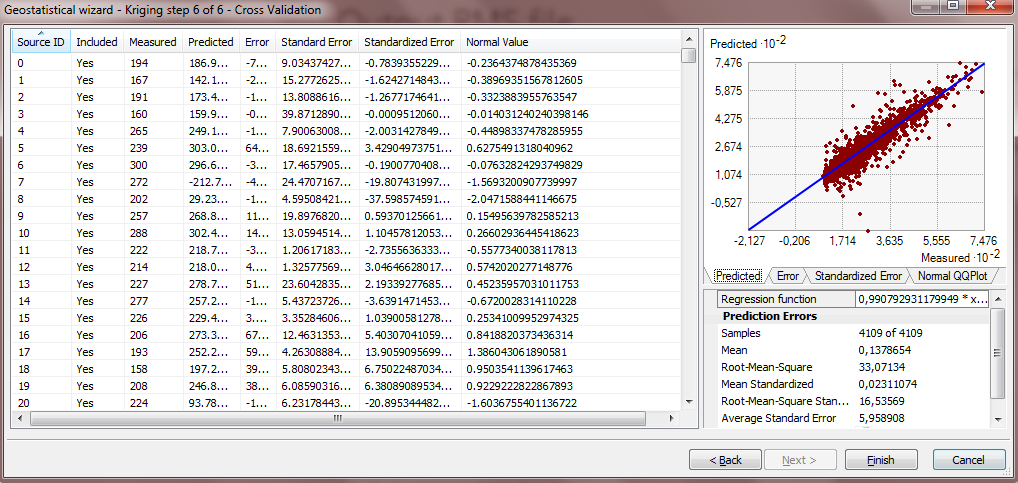 18:25
Átgondolt interpolációk ArcMapben
DEMO
domborzatmodell pontjainak 2%-a, UK
variogrammodellel játszunk (megjelenítés, keresési irány, röghatás, modelltípus, anizotrópia, osztásméret és -szám)
eredmény: geostatisztikai réteg
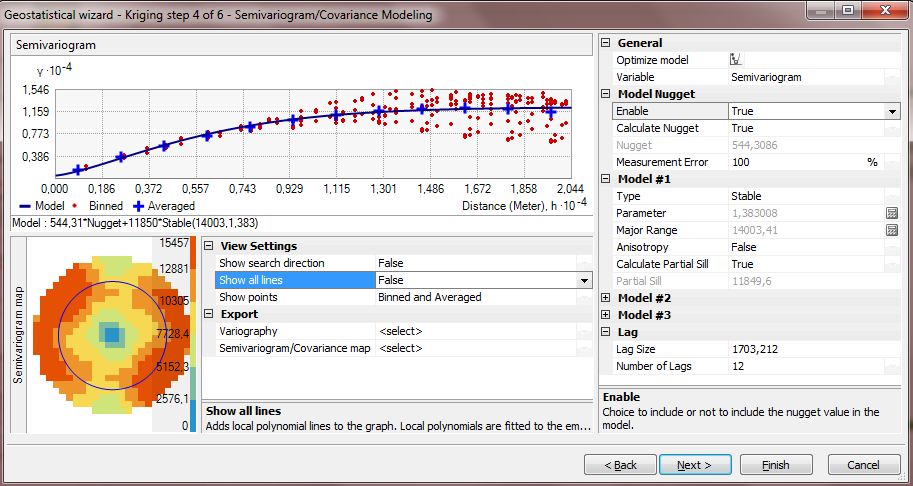 18:25
Átgondolt interpolációk ArcMapben – feladat
a felszínhőmérséklet 4000 véletlenül választott pontjából
szokványos krigeléssel (OK)
röghatás nélküli exponenciális variogrammodellel (anizotrópia nélkül)
készíts predikciót (geostatisztikai réteget)
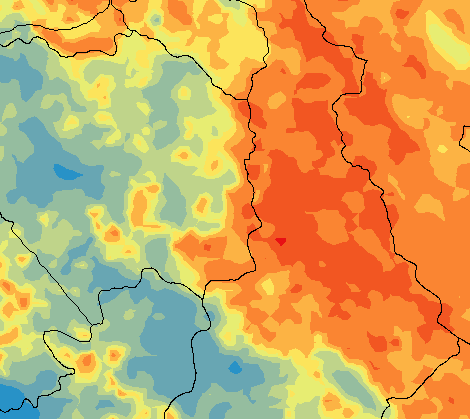 18:25
Geostatisztikai réteg
GA layer
speciális réteg ArcMapben
kicsit más tulajdonságok, megjelenítési lehetőségek
bár megjelenik, de még nem késztermék
véglegesítés (Geostatistical Analyst Tools > Working with Geostatistical Layers)
pontok: GA Layer to Points
raszter: GA Layer to Grid
szintvonalak vagy szintvonalak köztisávok (poligonok):GA Layer to Contour
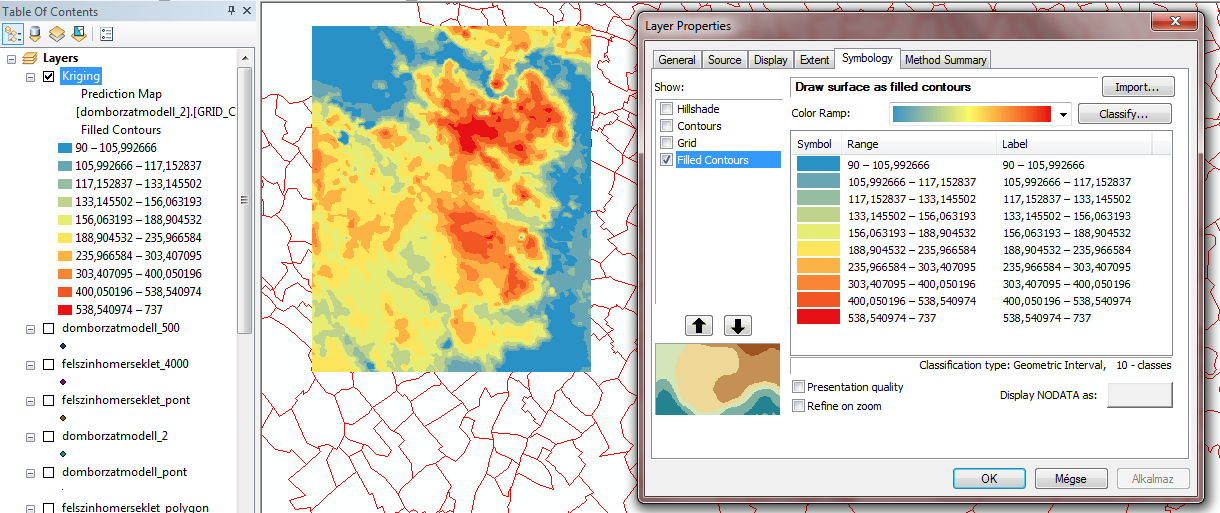 18:25
Geostatisztikai réteg
DEMO
a krigelés eredményét elmentjük a domborzatmodell 500 véletlen pontjában
megnézzük az attribútumtáblát
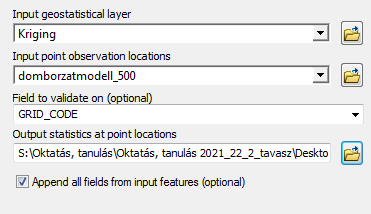 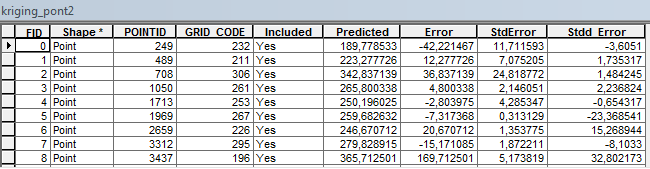 18:25
Geostatisztikai réteg – feladat
a krigelés eredményét mentsd el
raszterként 200 m-es cellamérettel
és szintvonalakként
a szintvonalak jellemzői:
típus: contour
minőség: presentation
felosztás: manual, 100, 200, 400 és 600 méternél
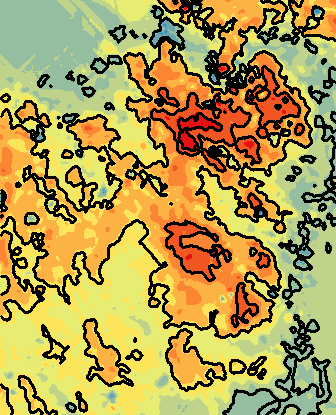 18:25
Geostatisztikus felelőssége
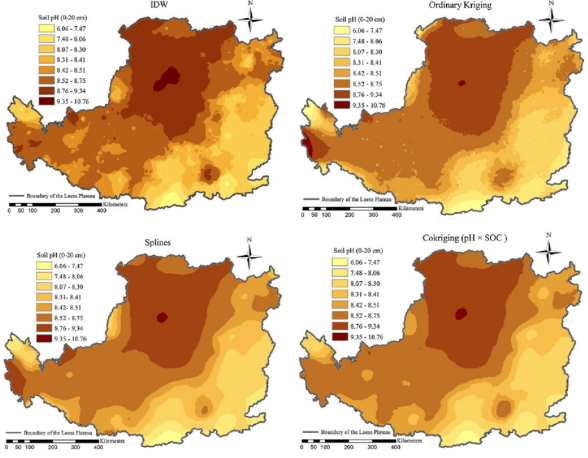 a kimenet nem a valóság, hanem becslés
ezért nevezzük modellnek/predikciónak
technikailag bármelyik módszert és bármilyen variogrammodellt lehet használni
némelyik interpoláció szép, mások furcsábbak
de csak az egyik egyezik a valósággal!
a geostatisztikus felelőssége
kellően megbízható adatot gyűjteni
kellően megismerni az adatot (mit mutat, milyen folyamat hozta létre stb.)
megfelelő modellt és interpolátort választani (modellfeltételek)
az interpoláció eredményét ellenőrizni
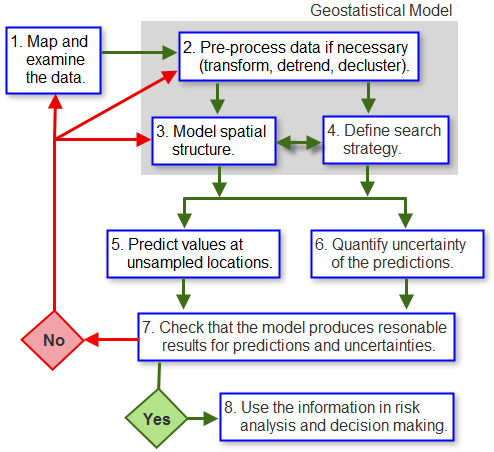 18:25
Kiértékelés
négyféle módon szokás kiértékelni a predikciót
1. a modellépítéshez felhasznált pontok megfigyelt és predikált értékének összevetése
egzakt interpolátor esetén nincs eltérés
nem túl informatív
2. geostatisztikai interpolátor esetén a kiszámolt varianciával
nem az igazi…
3. leave-one-out cross-validation (LOOCV)
számításigényes
eredeti (durva) felbontásban mutatja a bizonytalanságot
4. független (vagy legalábbis a modelltanításhoz fel nem használt) adatokkal
ez a legmegbízhatóbb módszer
18:25
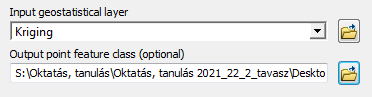 Kiértékelés
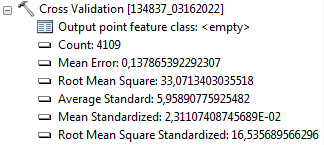 4. független adatok
ha van igazi független adat (ritkán…), az a legjobb
ha nincs, szétválasztjuk mondjuk 90-10% arányban az eredeti adatsort a Subset Features-zel (léteznek ennél profibb szétválasztási módok is!)
majd GA Layer to Points
3. LOOCV
Geostatistical Analyst Tools > Utilities > Cross Validation
a Resultsban találjuk a különböző hibametrikákat
opcionálisan megadhatunk egy kimeneti shapefile-t, akkor abbamenti a pontonkénti eltérést/hibát
DEMO: domborzati kriging LOOCV
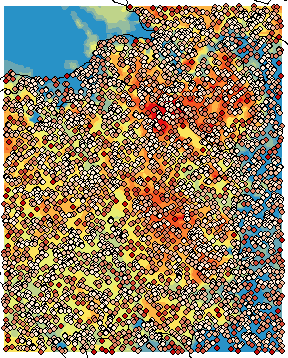 18:25
Területi interpoláció
az előzőekben bemutatott módszerek mind pontinterpolációk voltak
vagyis cellából cellát vagy pontból pontot/cellát interpoláltunk
területi interpoláció (areal interpolation)
poligonból poligon
a háttérben itt is ugyanúgy egy modellt készítünk
ami folytonos felszínt ad
és ezt aggregáljuk az új poligonokba
jellemzően diszjunkt, a síkot hézagmentesen lefedőpoligonokkal dolgozunk
ez is a geostatisztikai varázslóból érhető el
https://desktop.arcgis.com/en/arcmap/10.4/extensions/geostatistical-analyst/what-is-areal-interpolation.htm
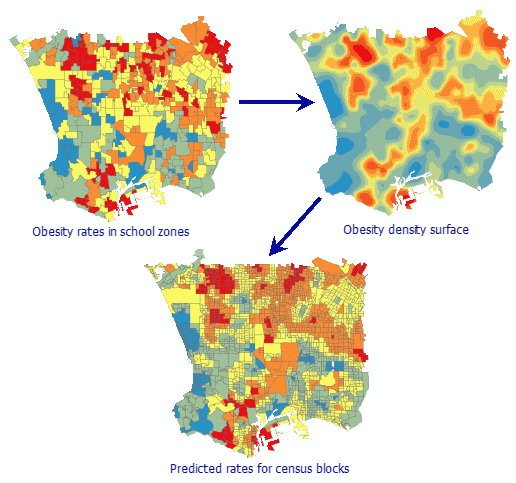 19:47
Területi interpoláció
háromféle adathoz használható
átlag
pl. légszennyezettség, hőmérséklet
Average (Gaussian) data
darabszám+összdarabszám
pl. ellenzékre szavazók száma + mintanagyság
Rate (binomial) counts
esetszám (+mérési idő – opcionális)
ha mérési időt nem adunk meg, minden poligonra azonosnak veszi
pl. megfigyelt madáregyedek száma, regisztrált kullancscsípések száma
Event (overdispersed Poisson) counts
19:40
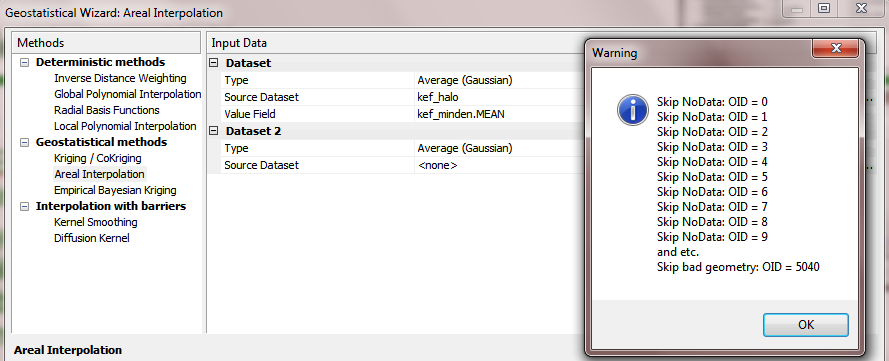 Területi interpoláció
DEMO
KEF-hálóba számolt átlagos felszínhőmérséklet átinterpolálása a településpoligonokba
hiányzó értékek elhagyásáról figyelmeztet
olyan variogrammodell-típust és osztásközt (Lag Size) válasszunk (pl. Stable + 2000), aminél a kék keresztek többsége a piros intervallumokba esik, és az y-tengelyen nincs negatív érték
Geostatistical Analyst Tools > Working with Geostatistical Layers > Areal Interpolation Layer To Polygons
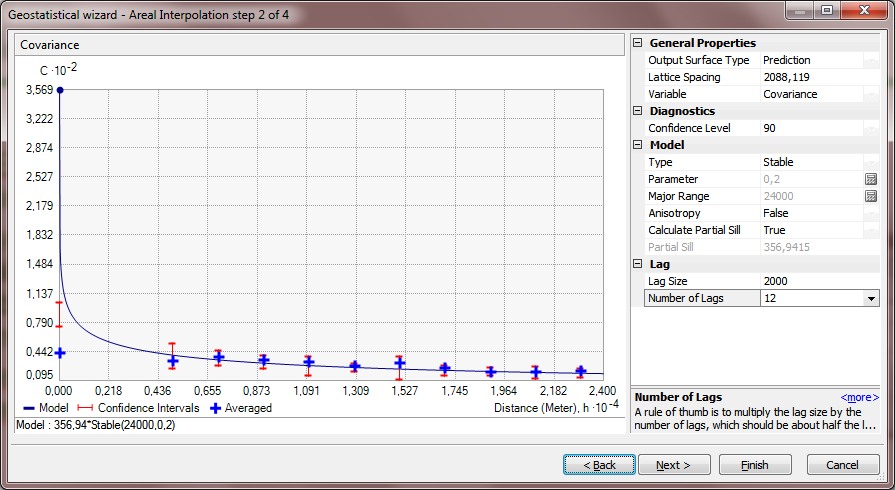 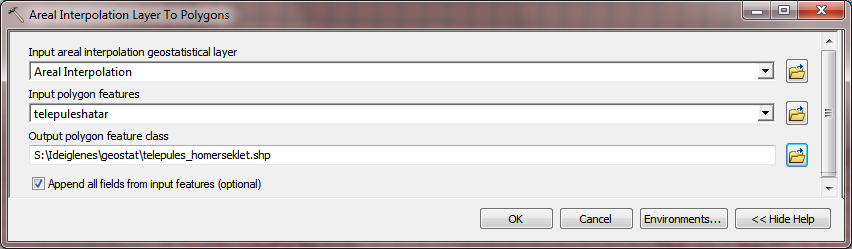 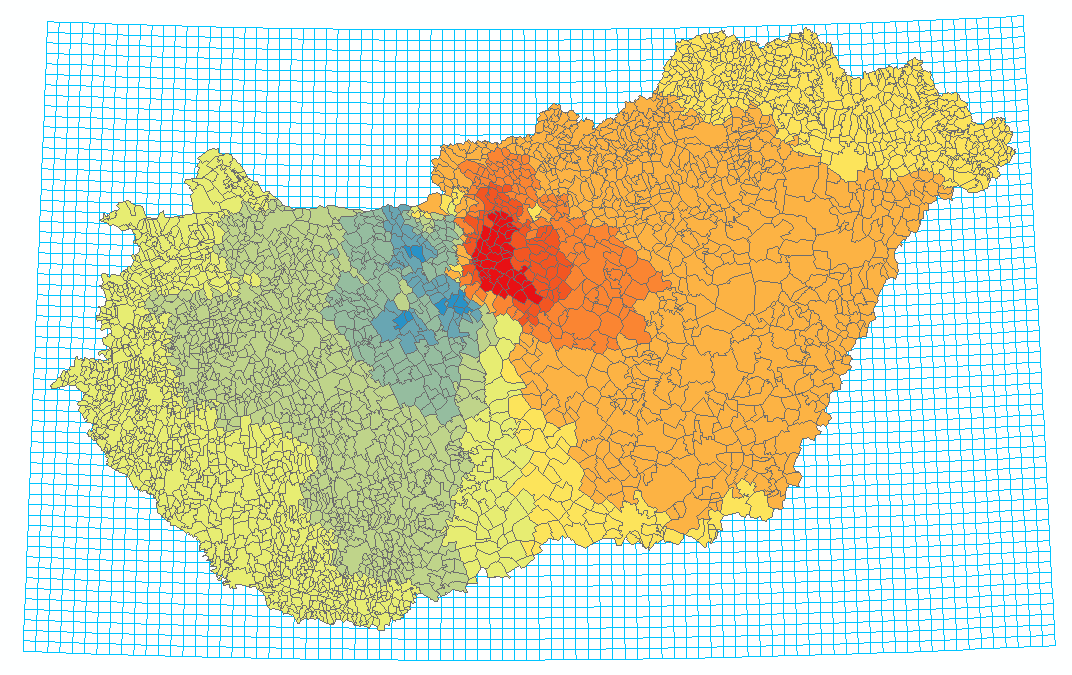 18:25
Köszönöm a figyelmet!
kérdések?
18:25